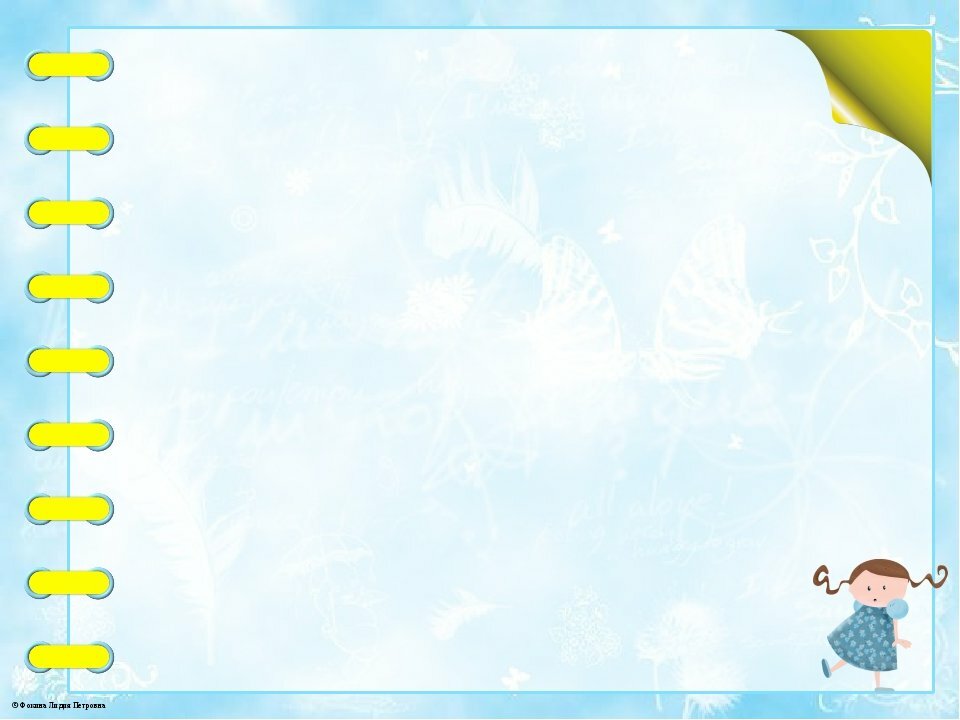 МДОУ № 19 «Березка» ЯМР
«Театр начинается 
с вешалки, а детский сад 
с приёмной детей»
Подготовила: Сероева Н.С.
апрель, 2025 г.
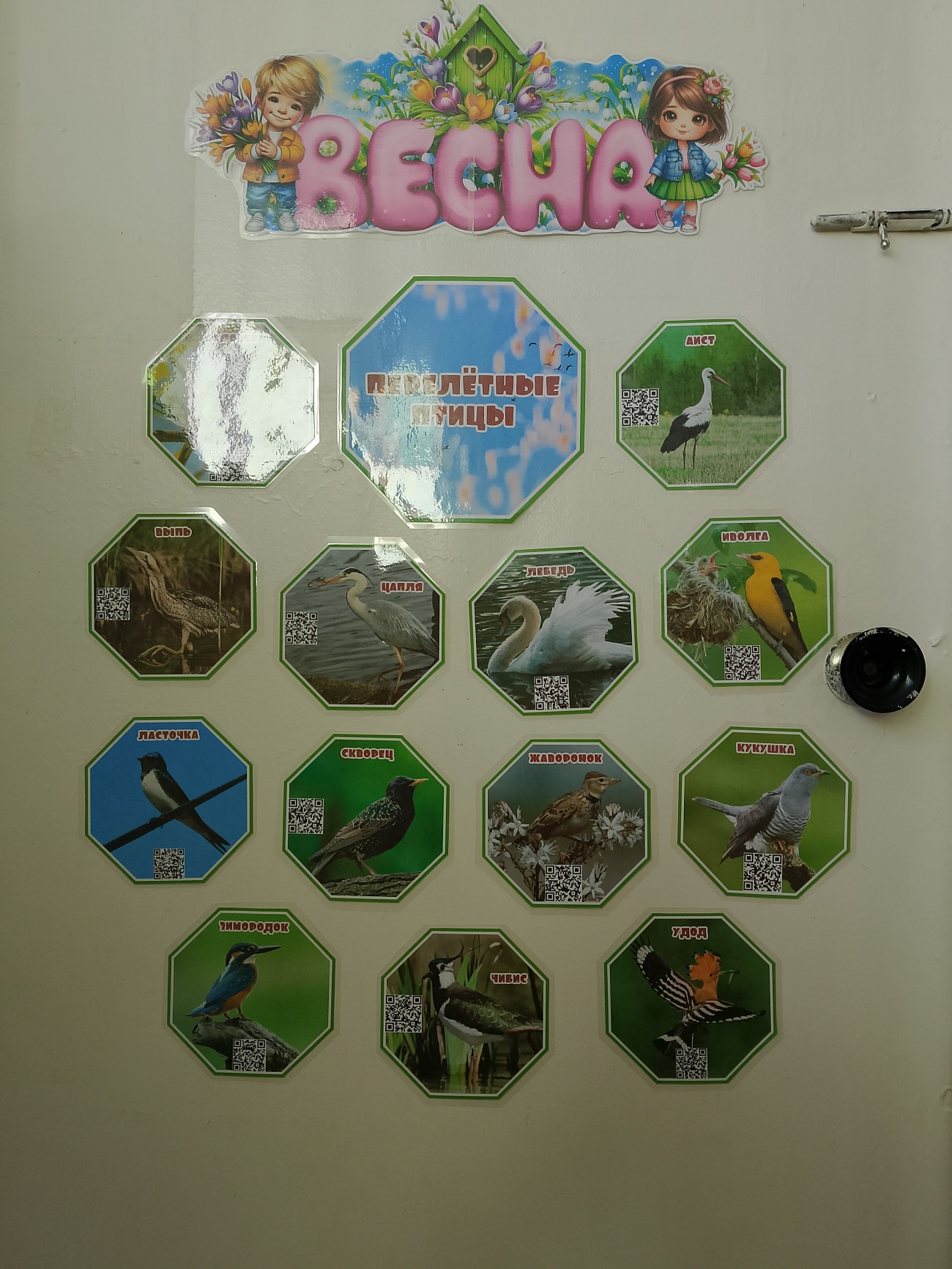 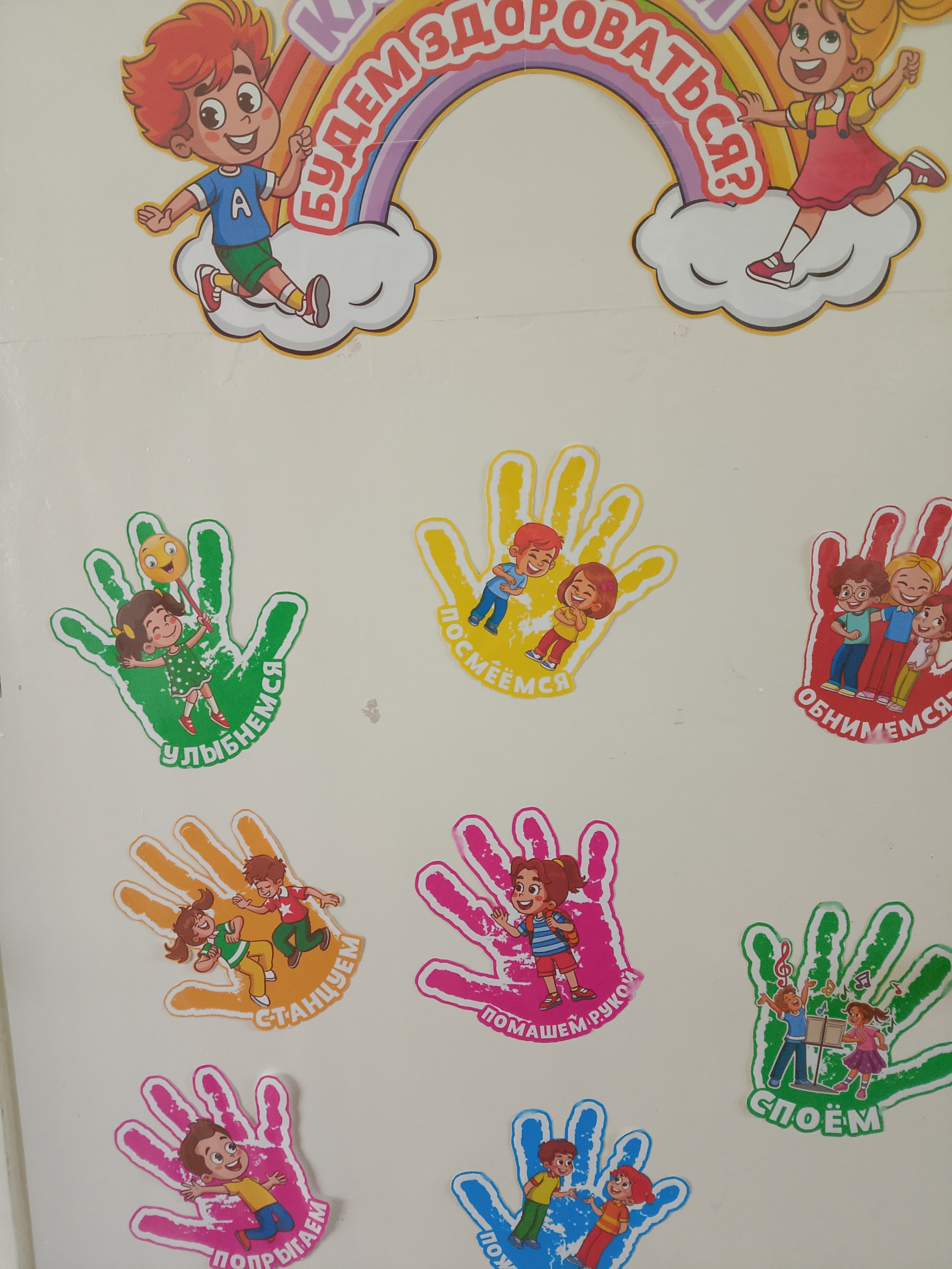 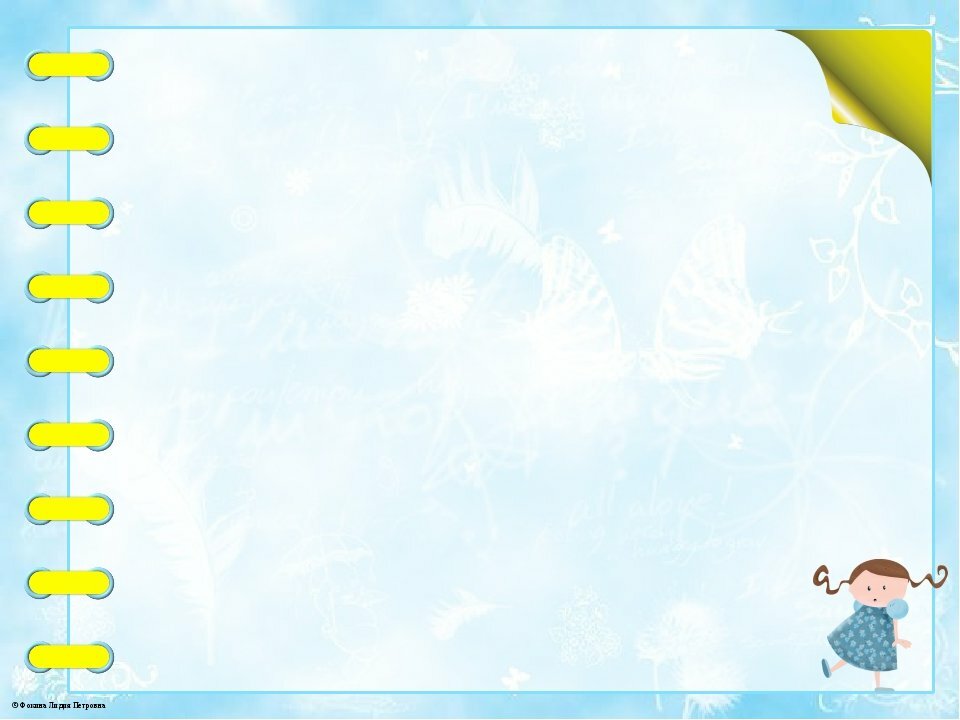 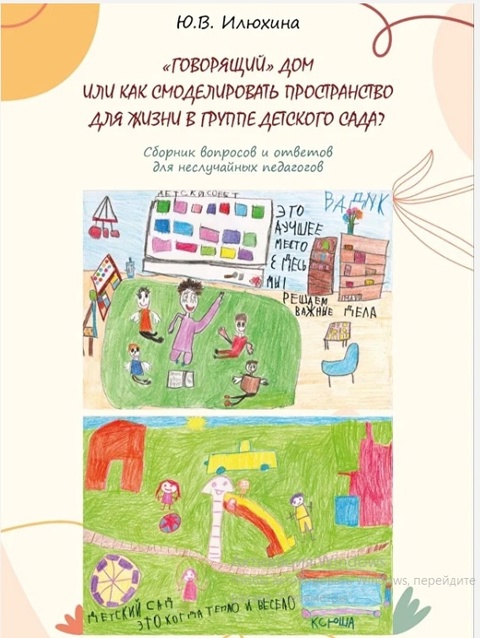 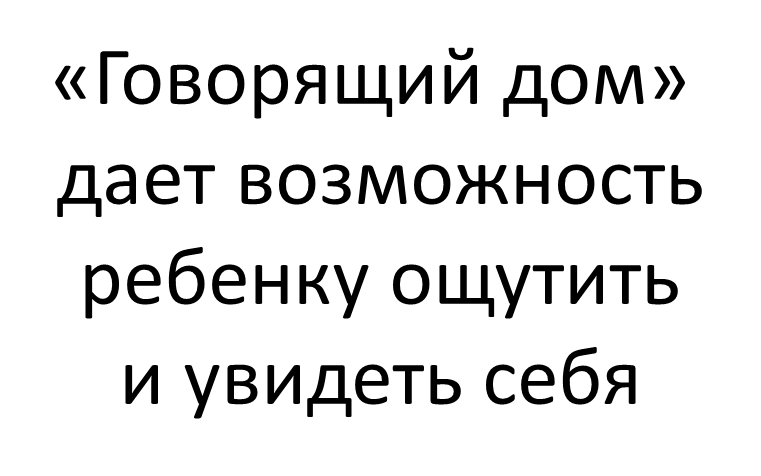 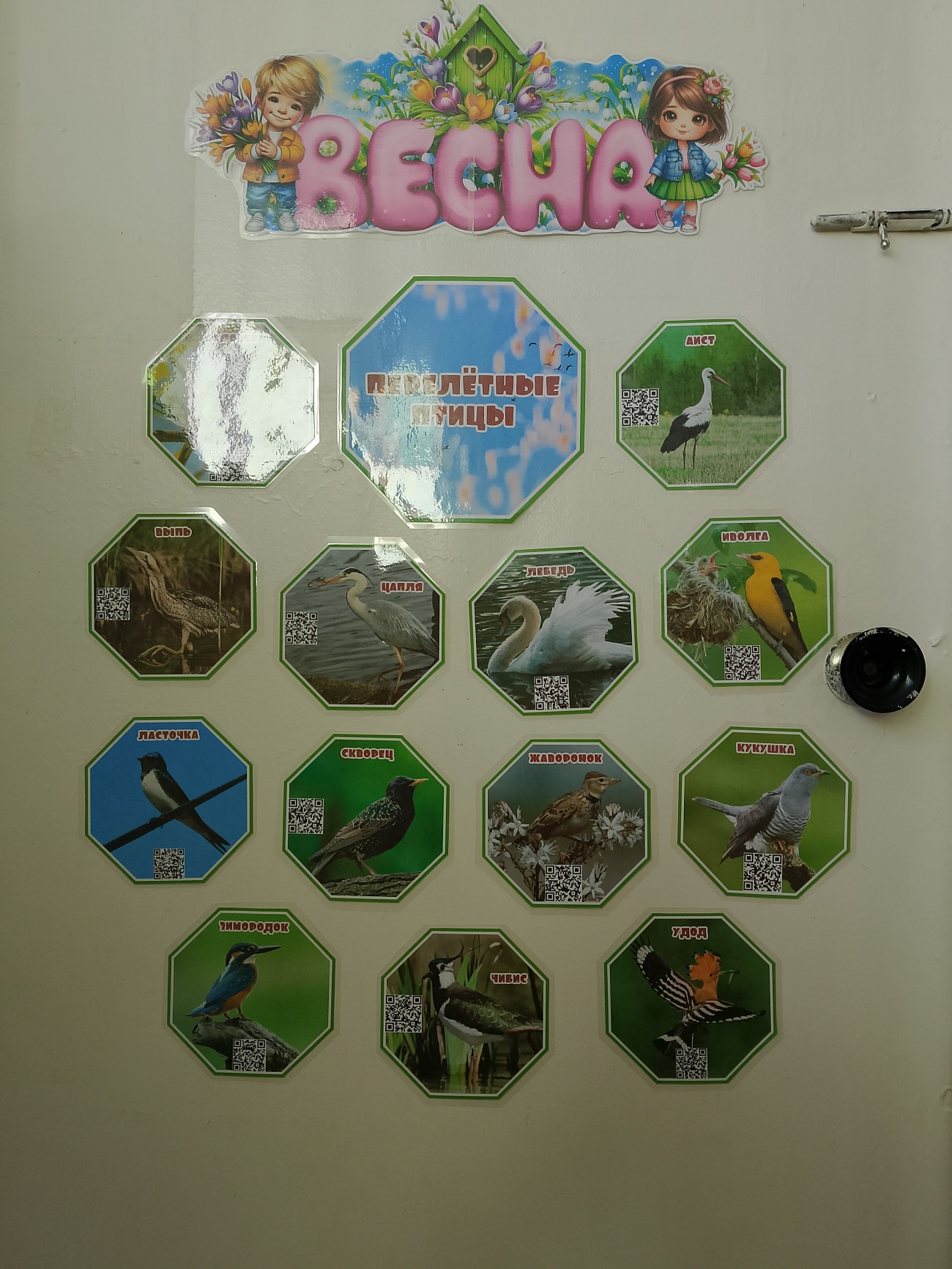 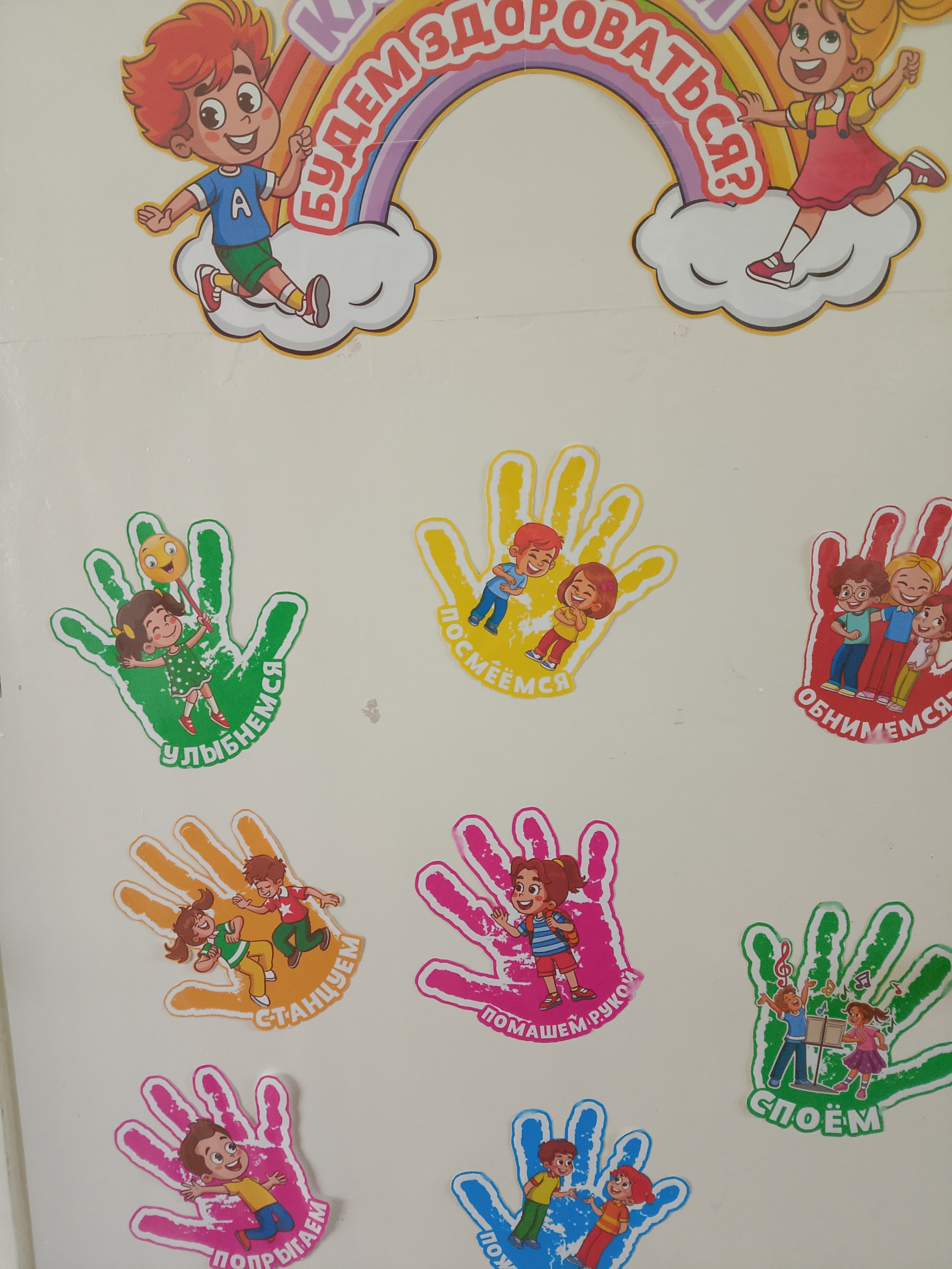 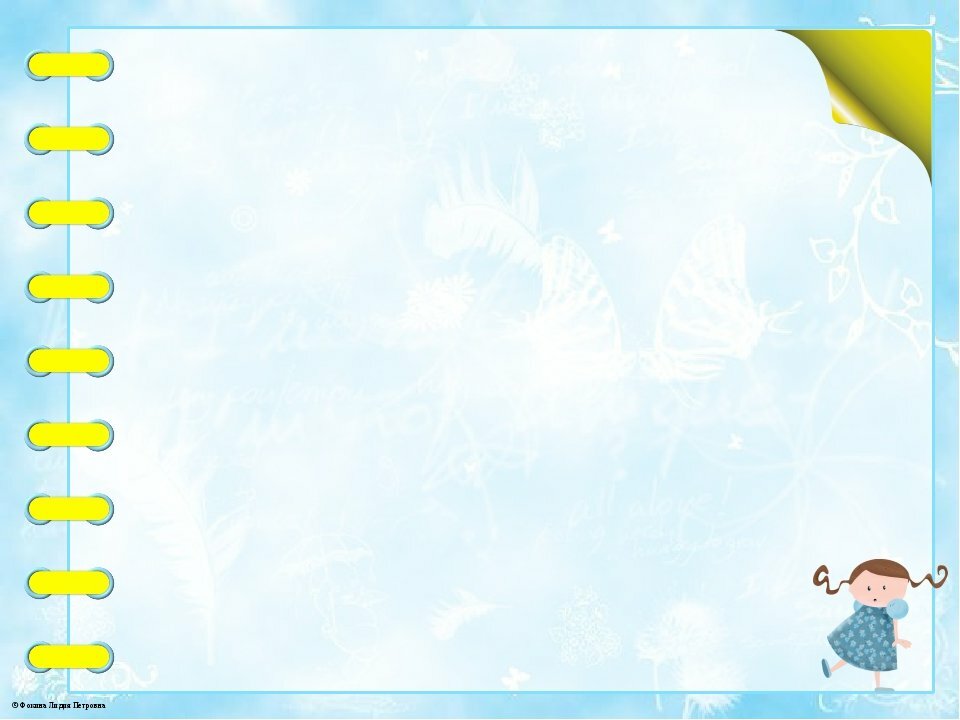 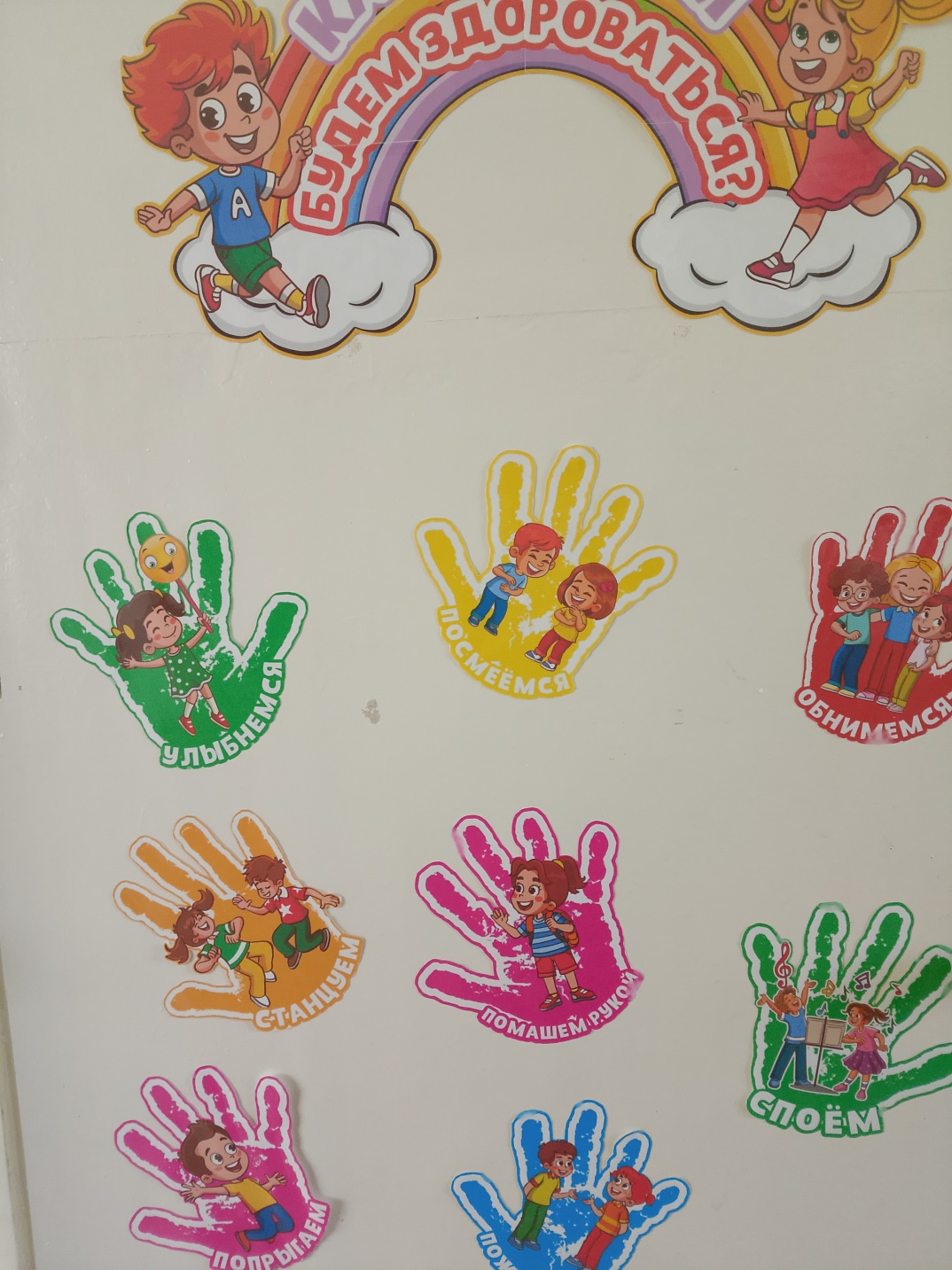 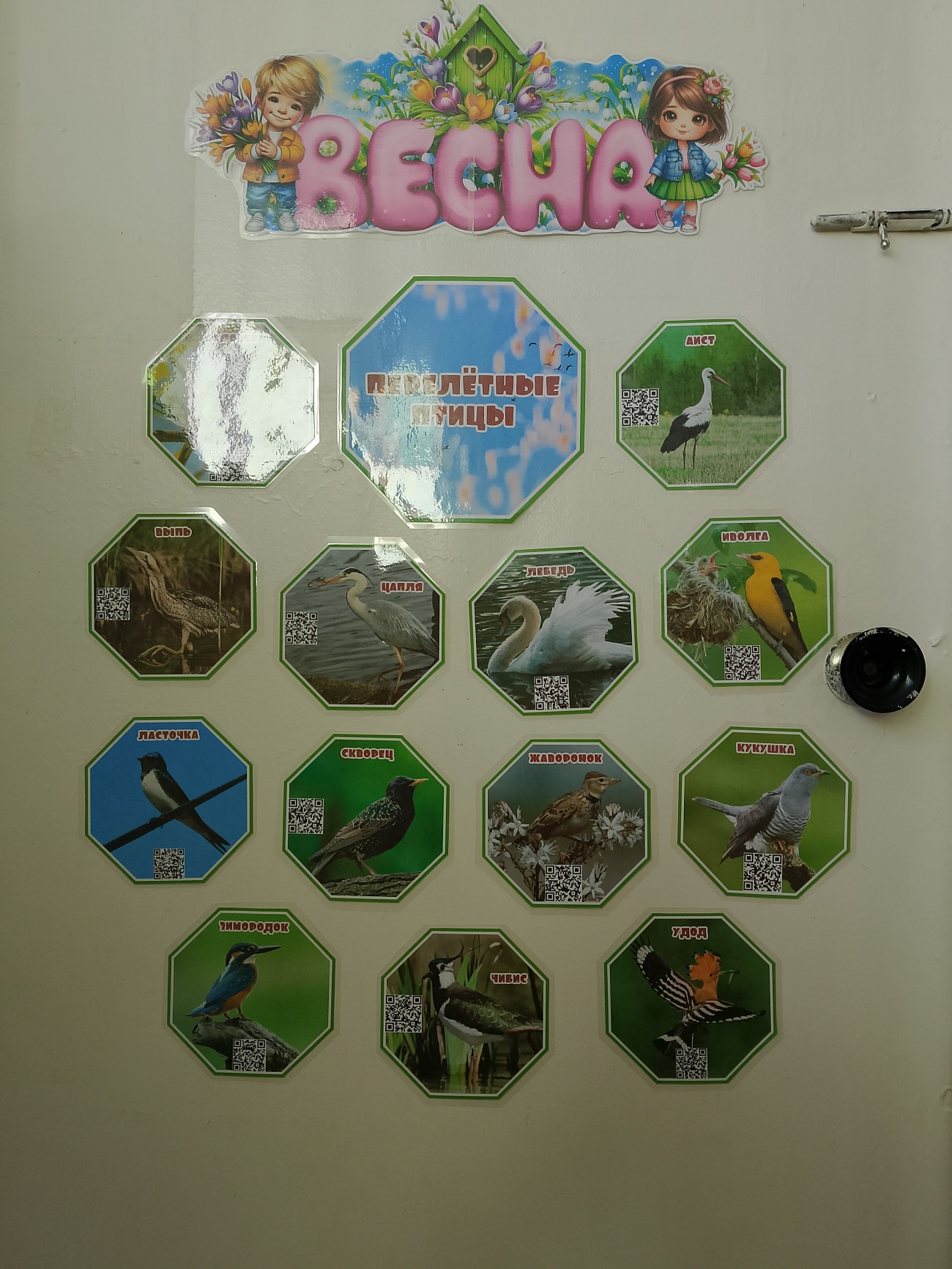 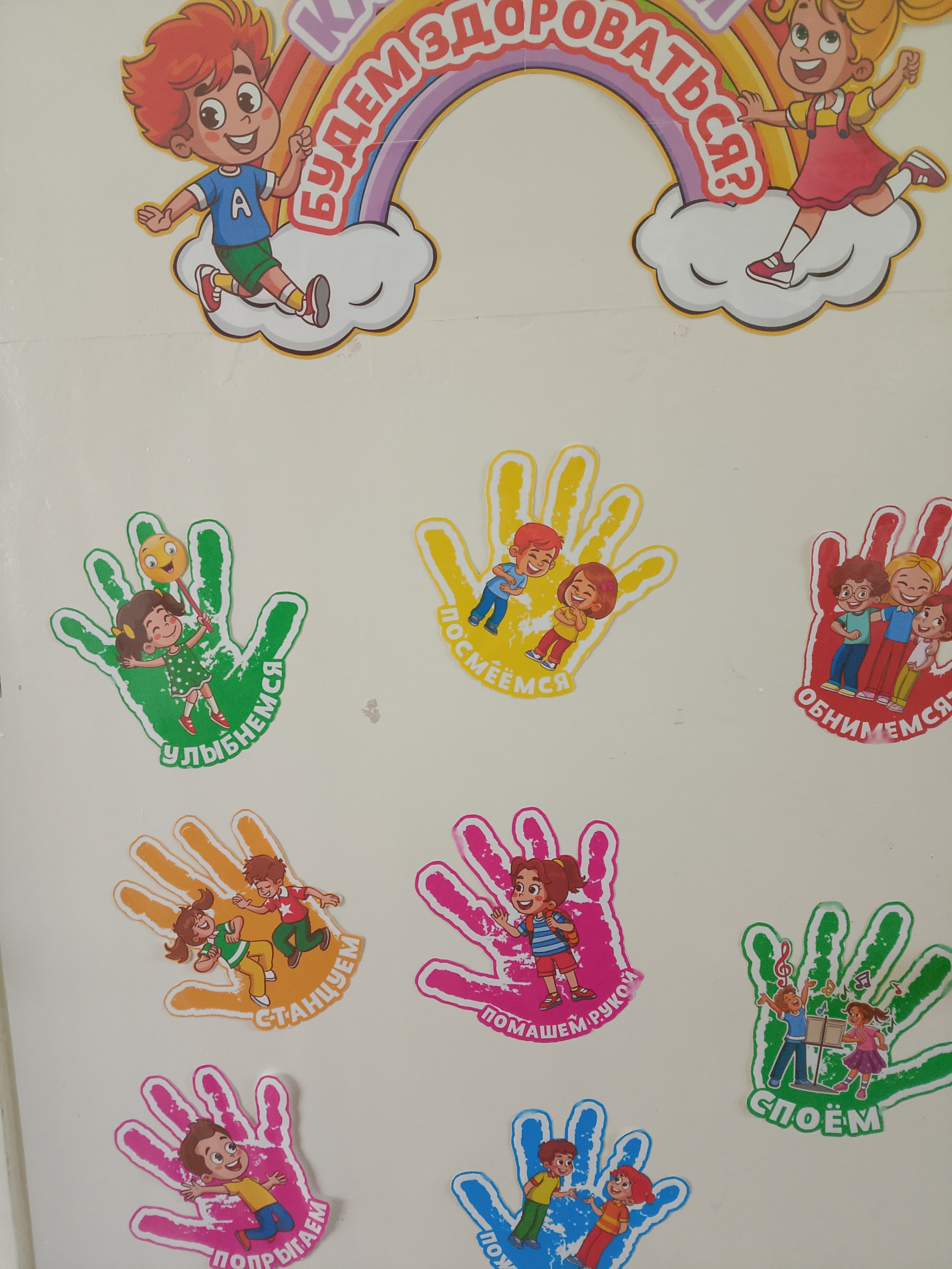 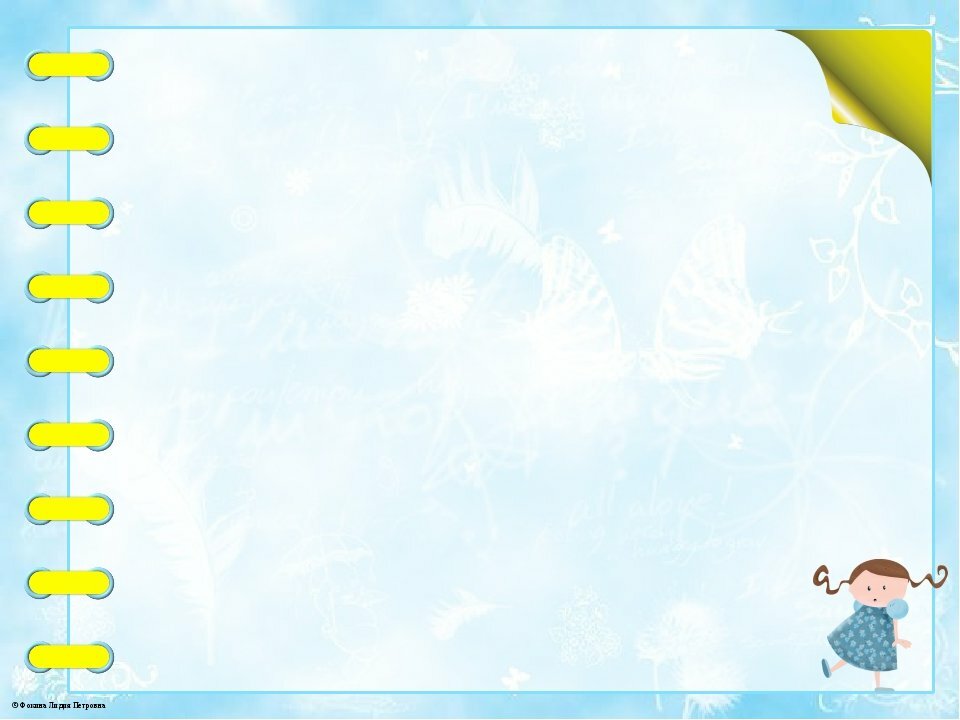 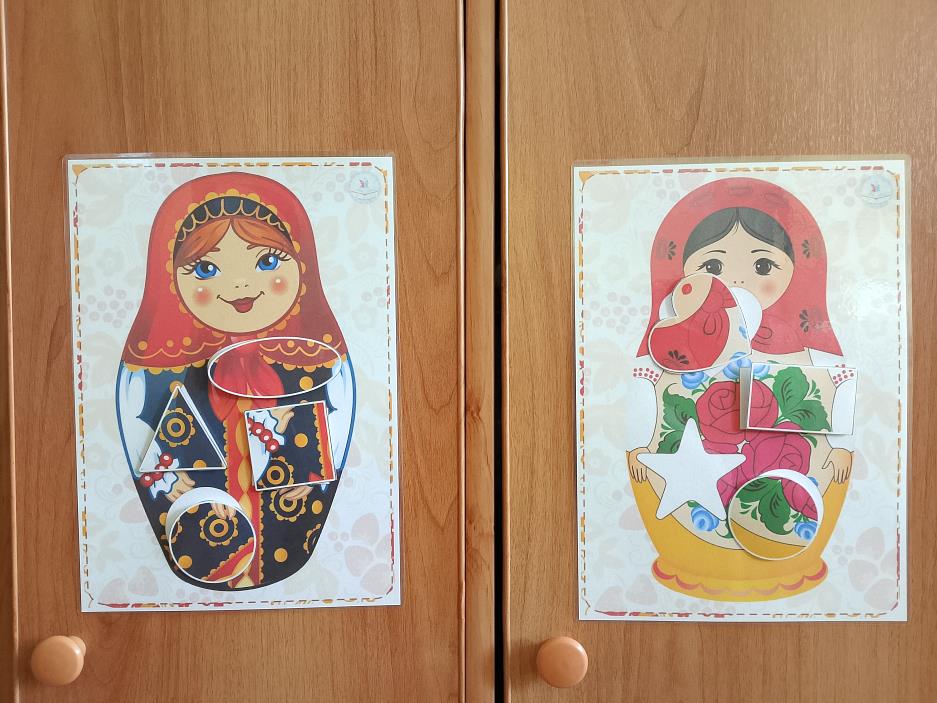 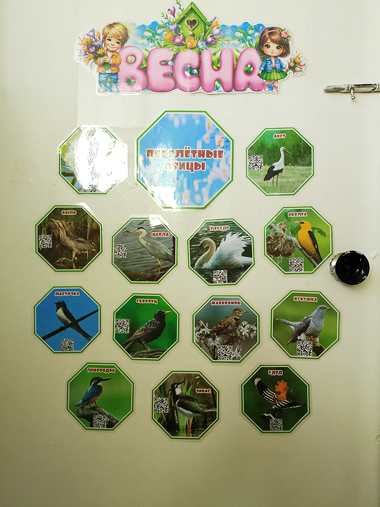 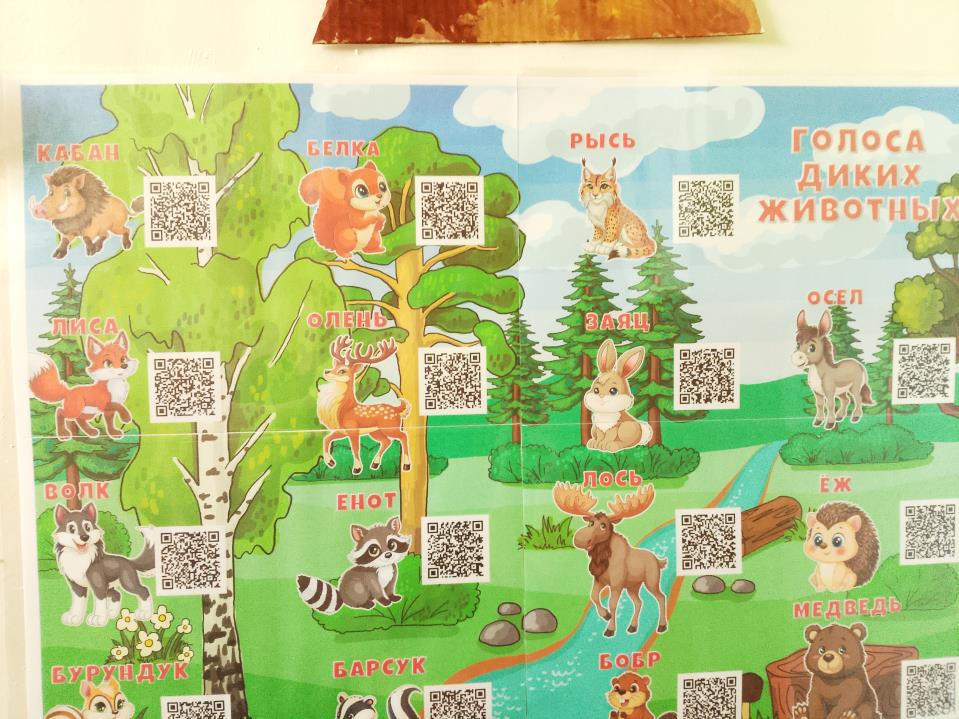 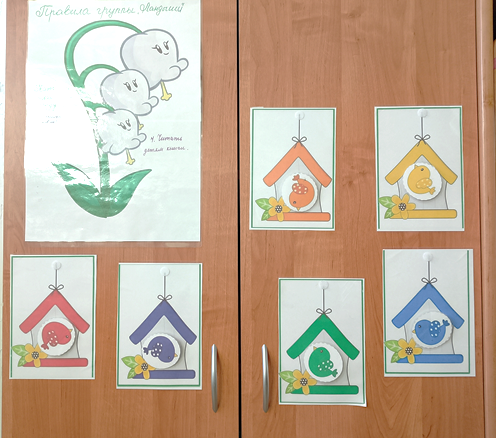 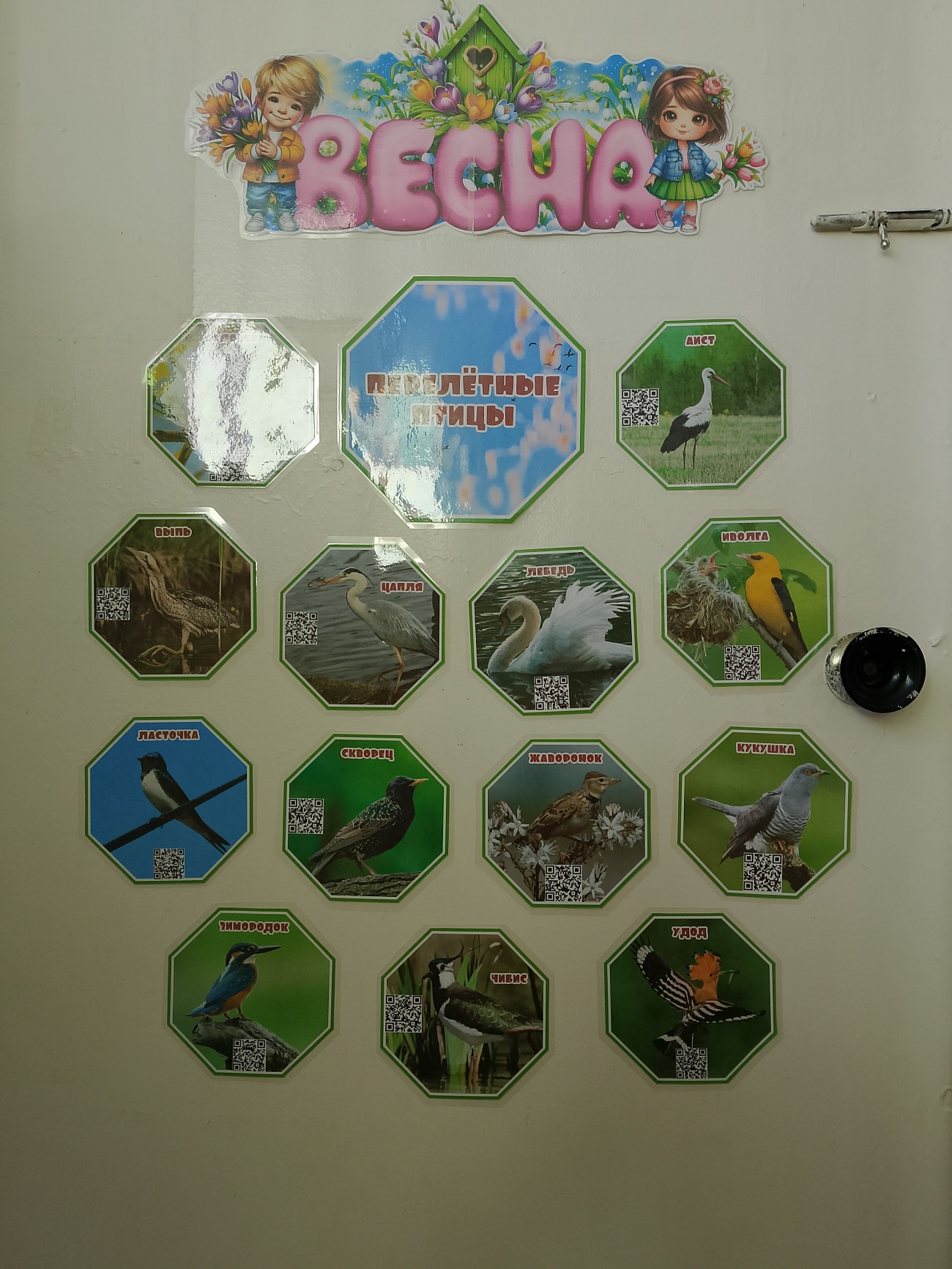 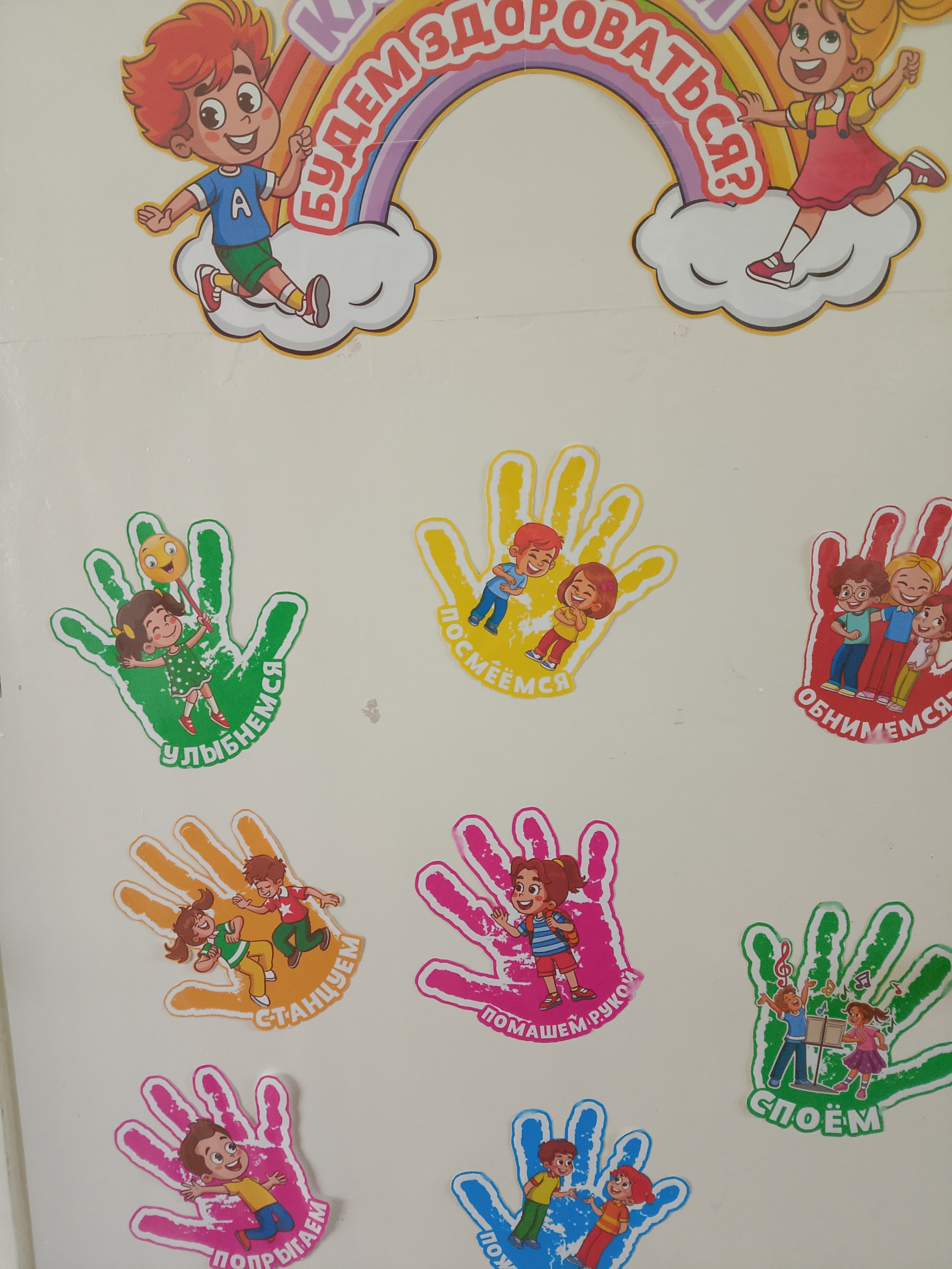 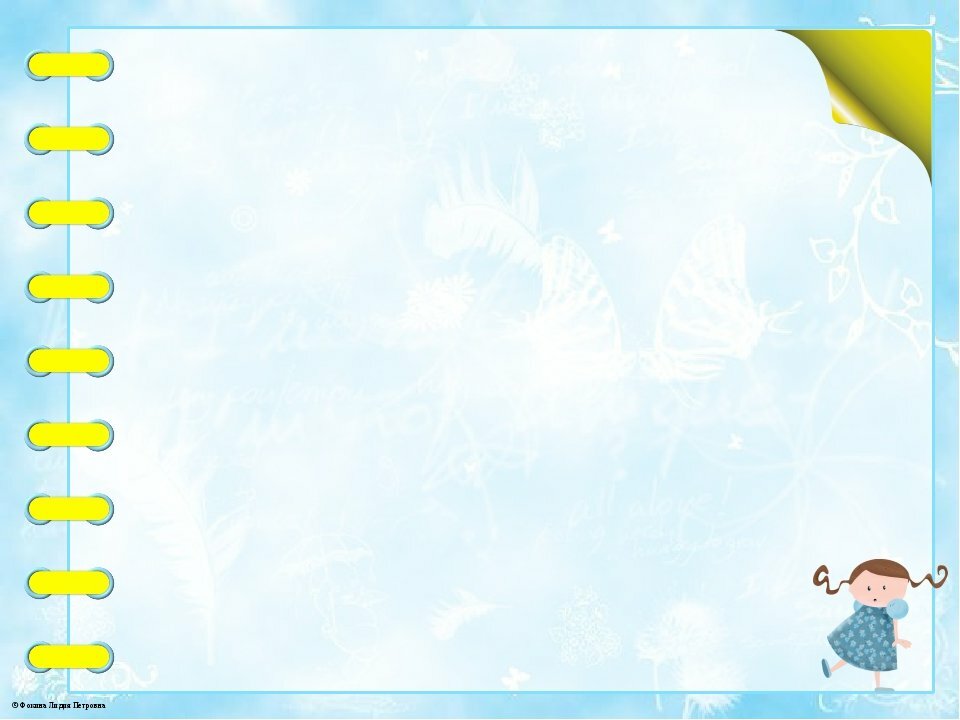 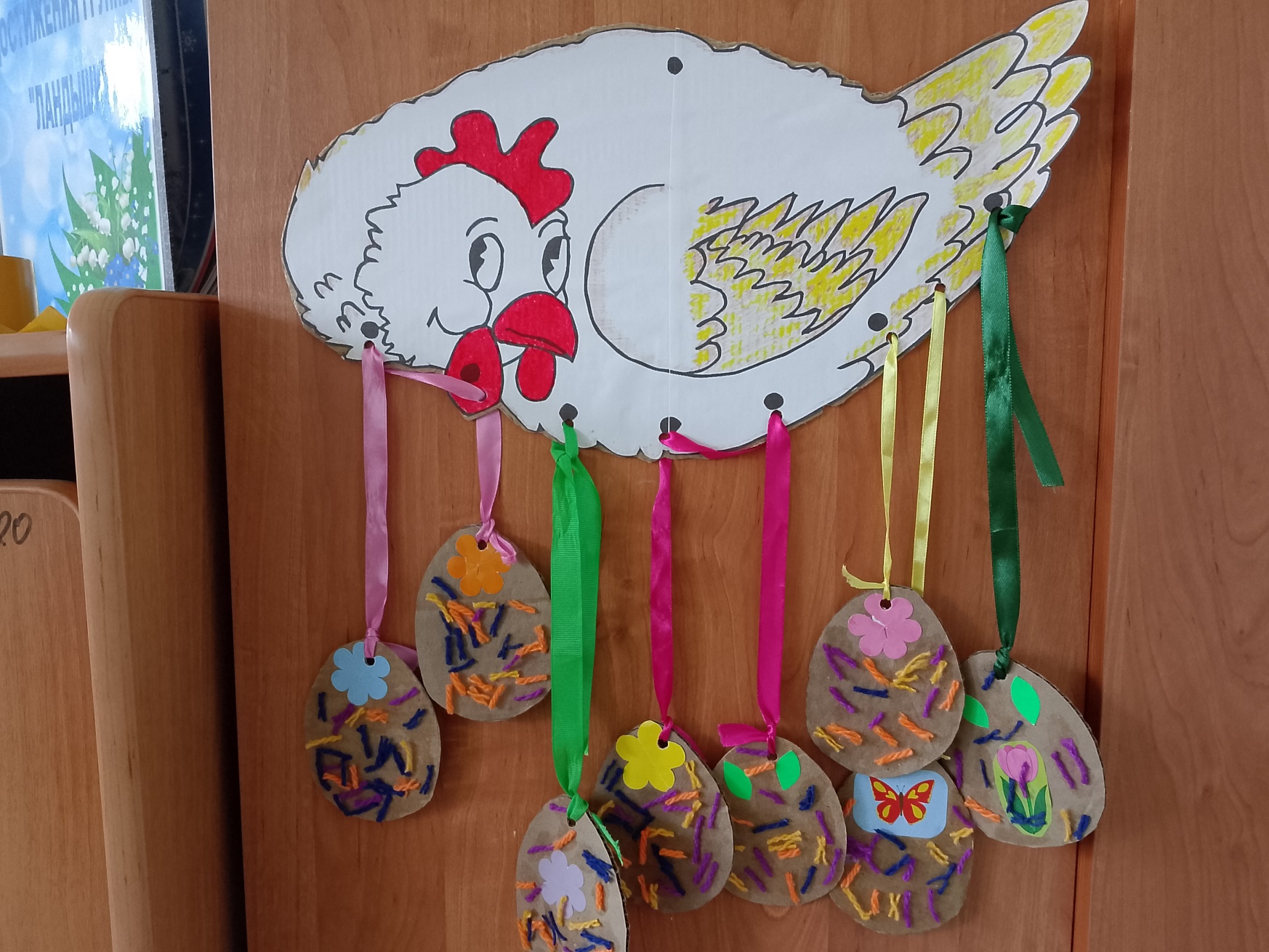 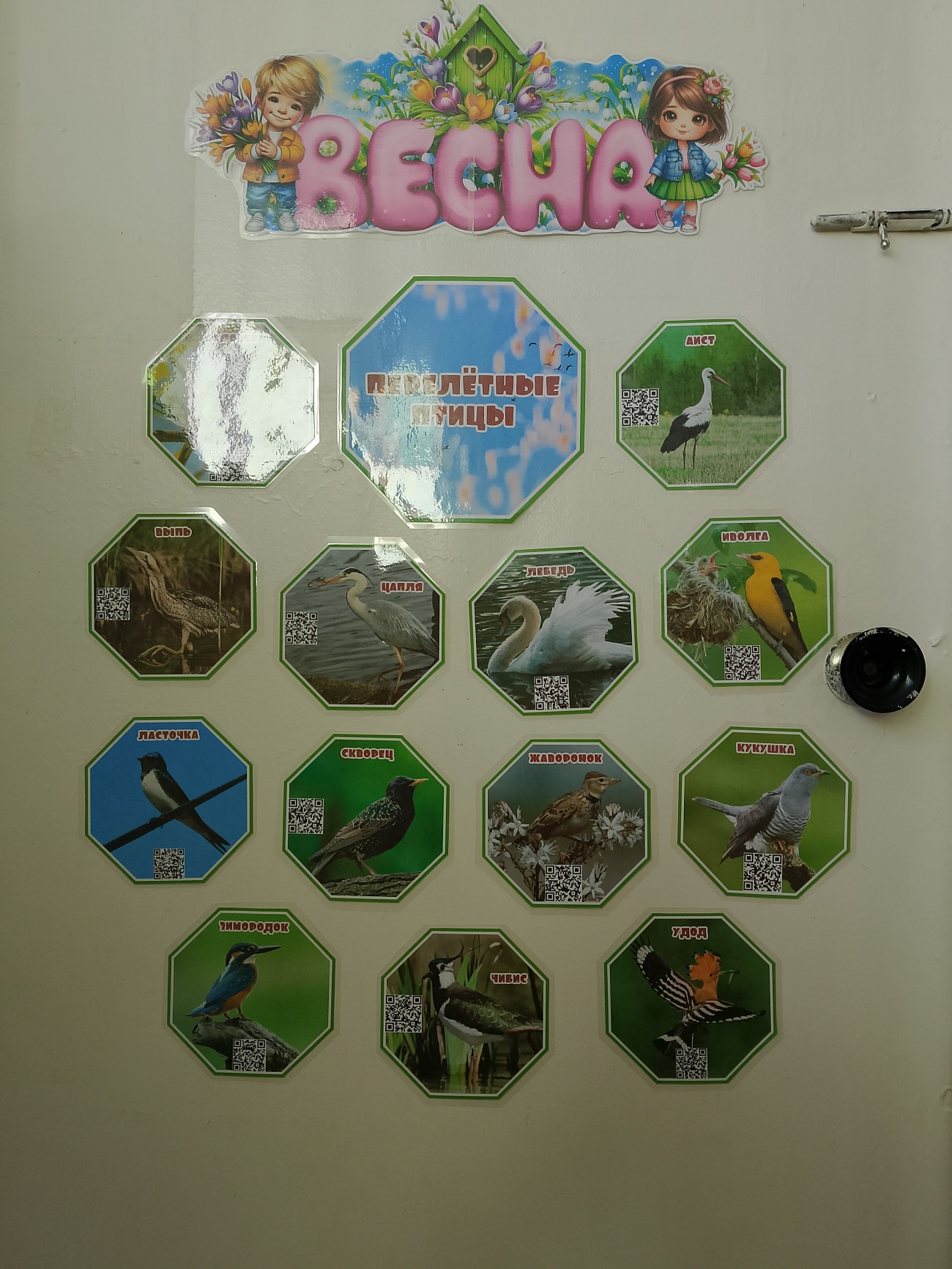 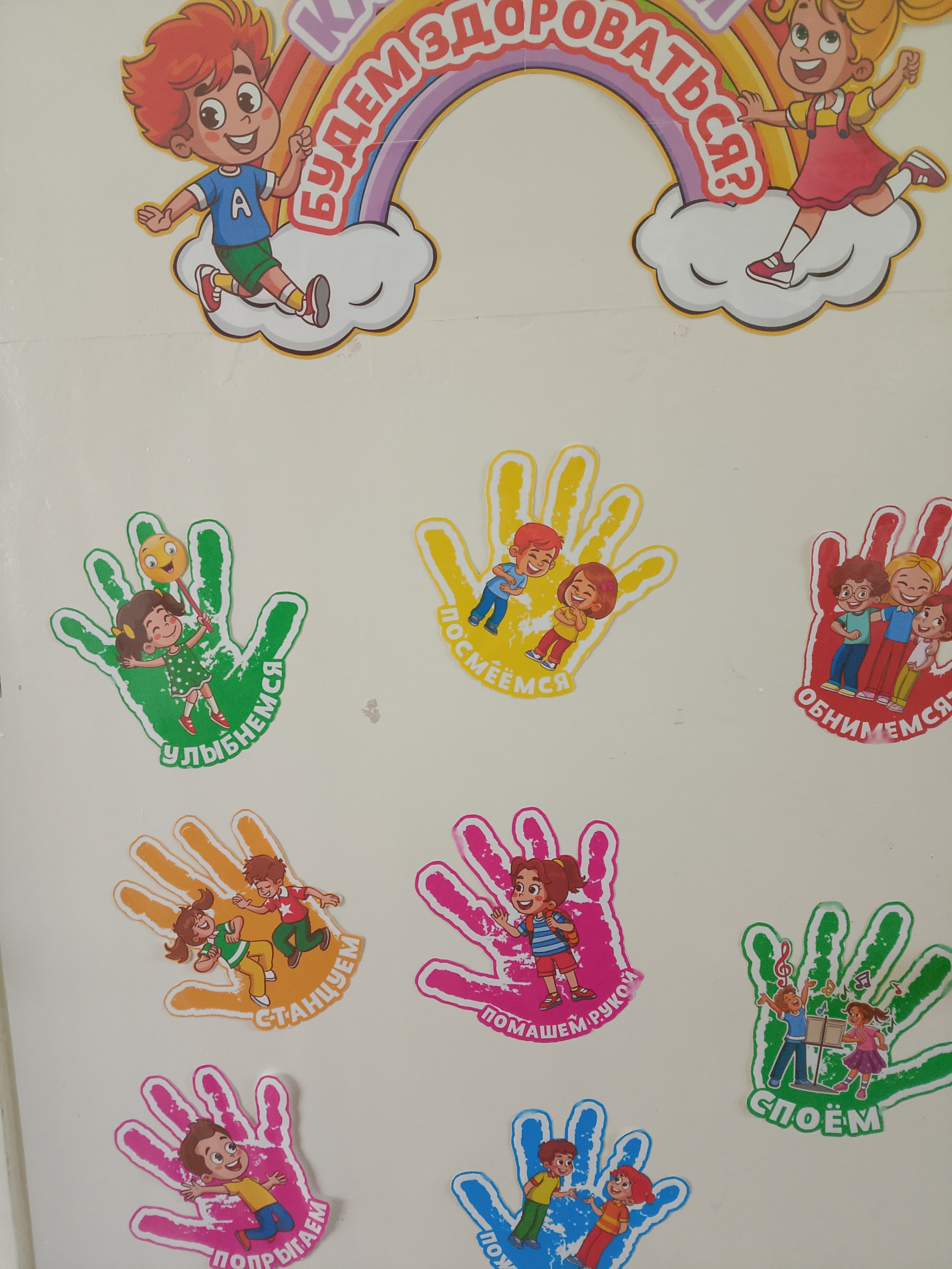 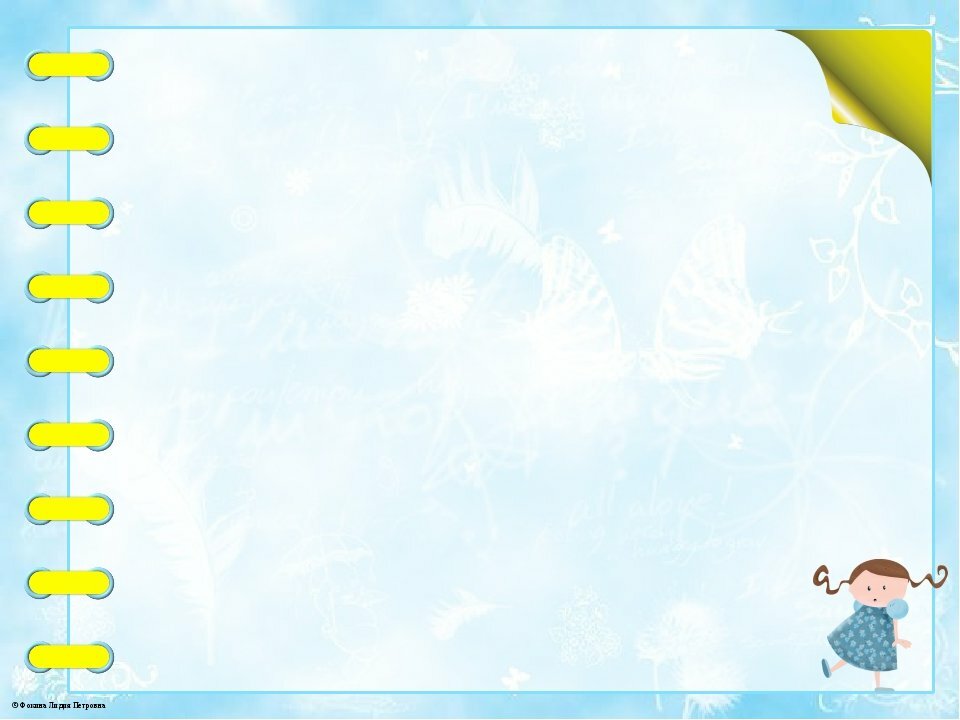 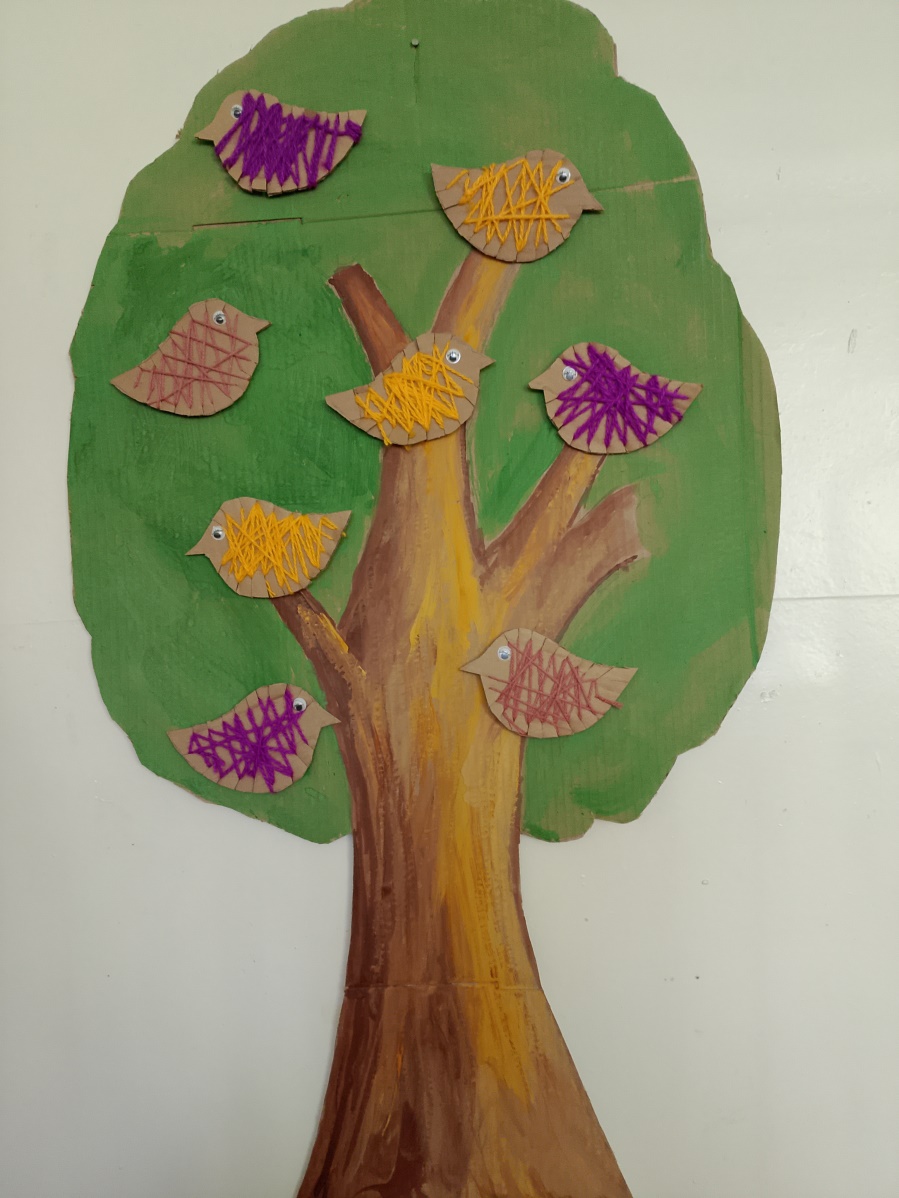 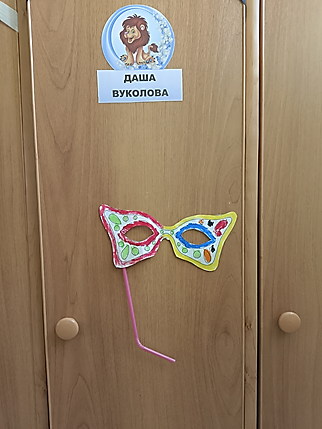 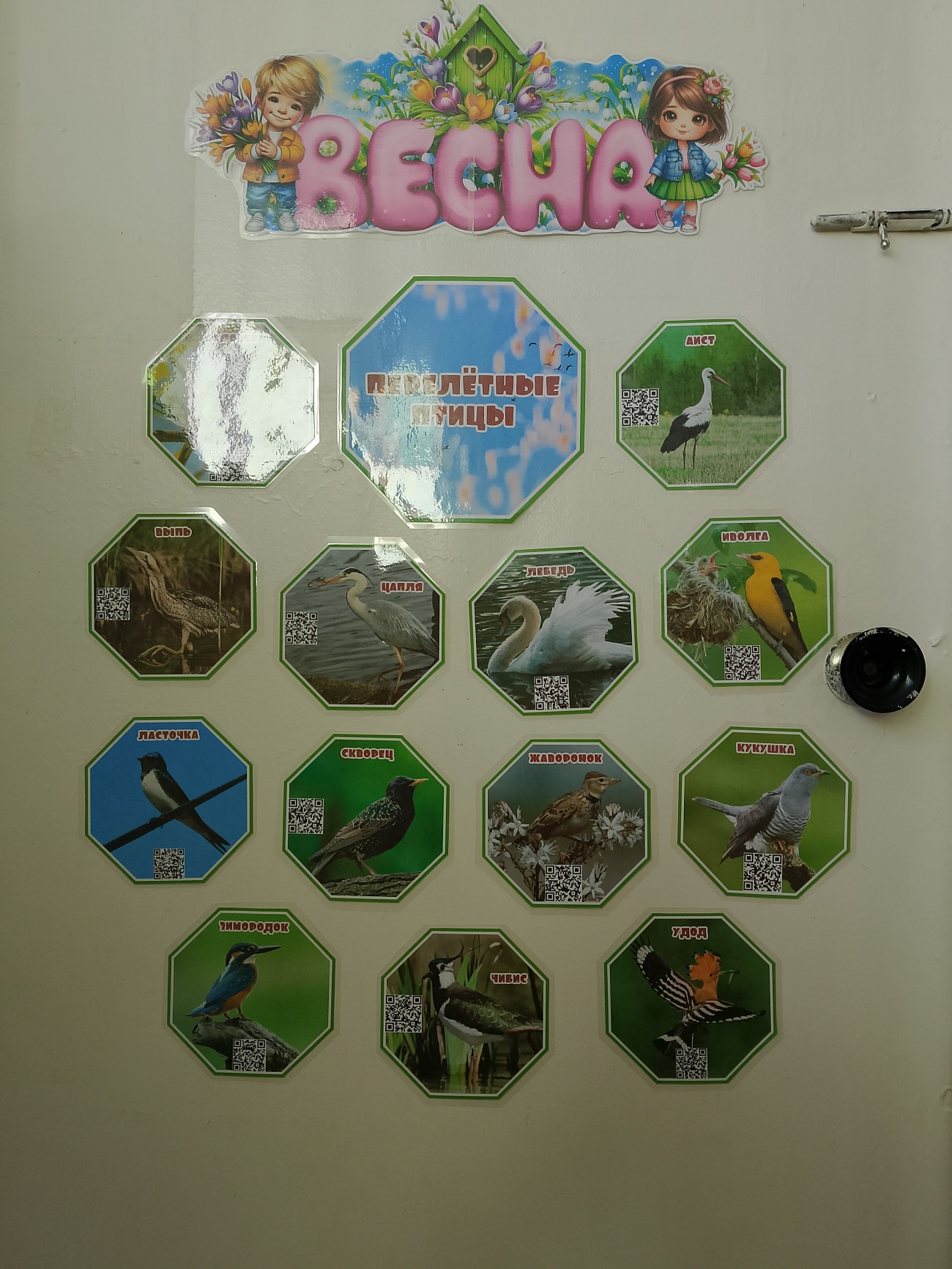 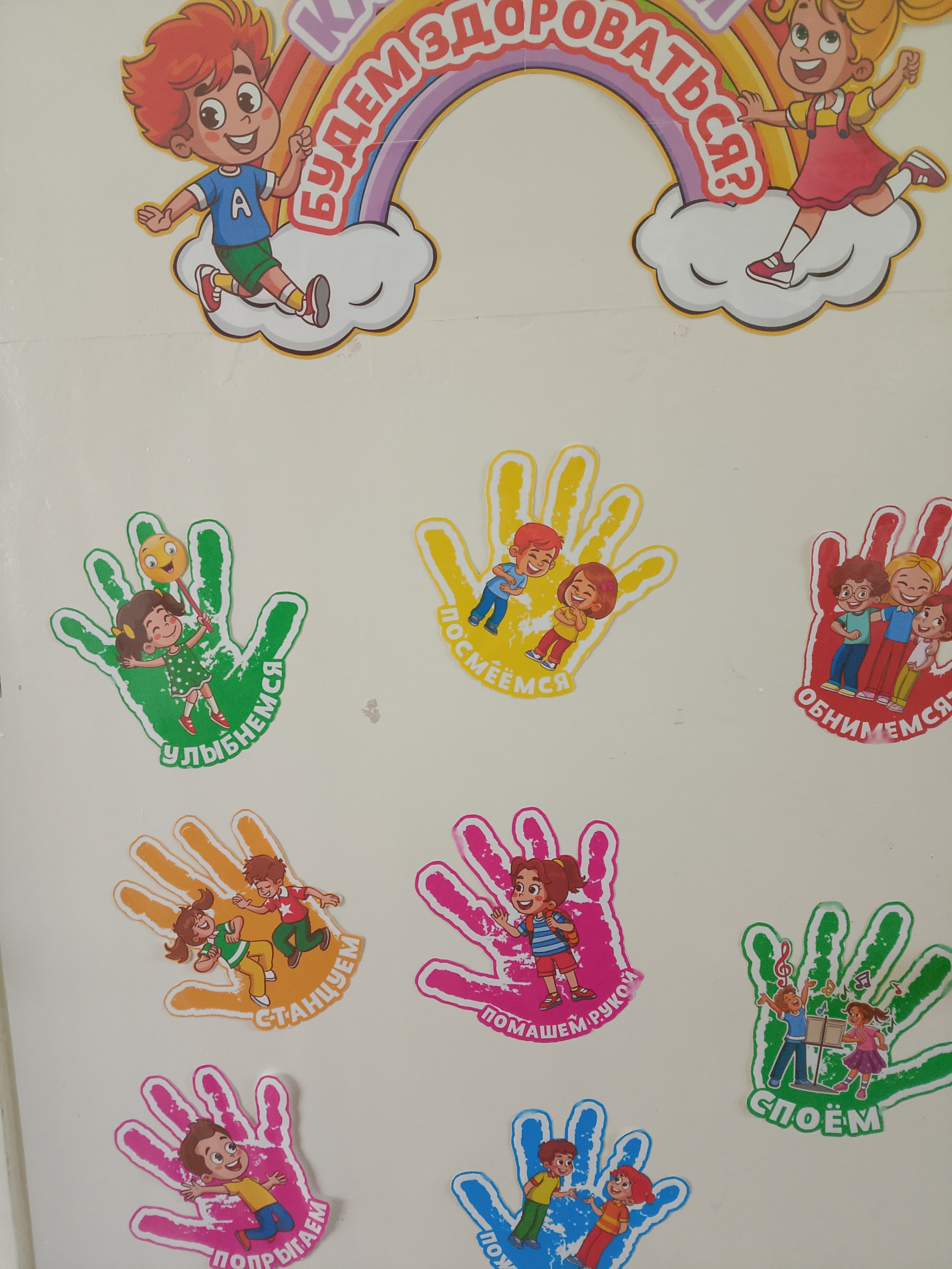 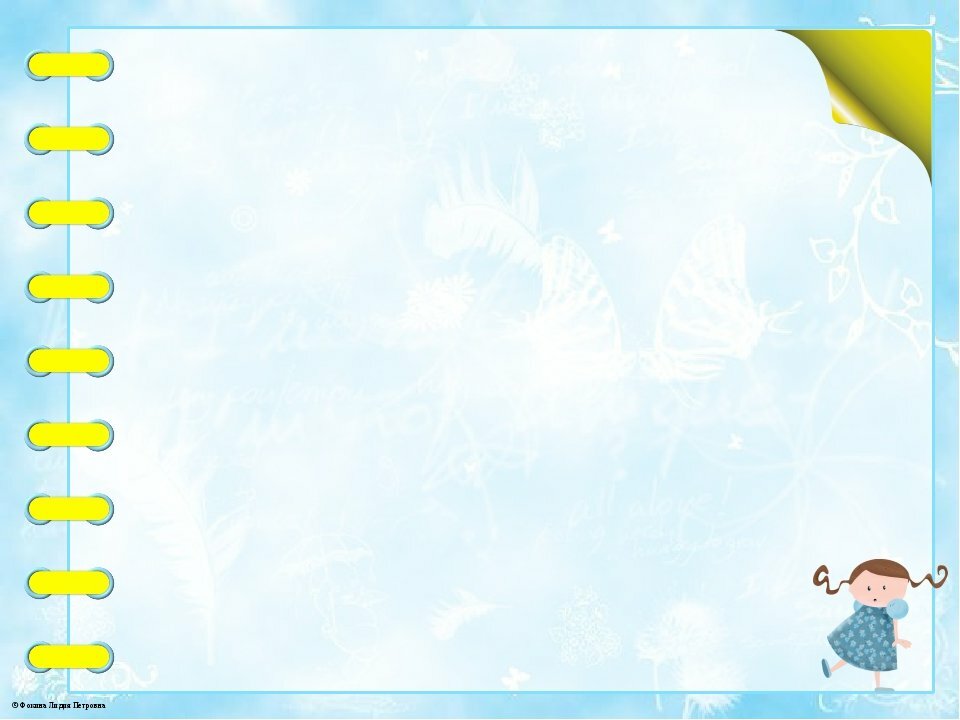 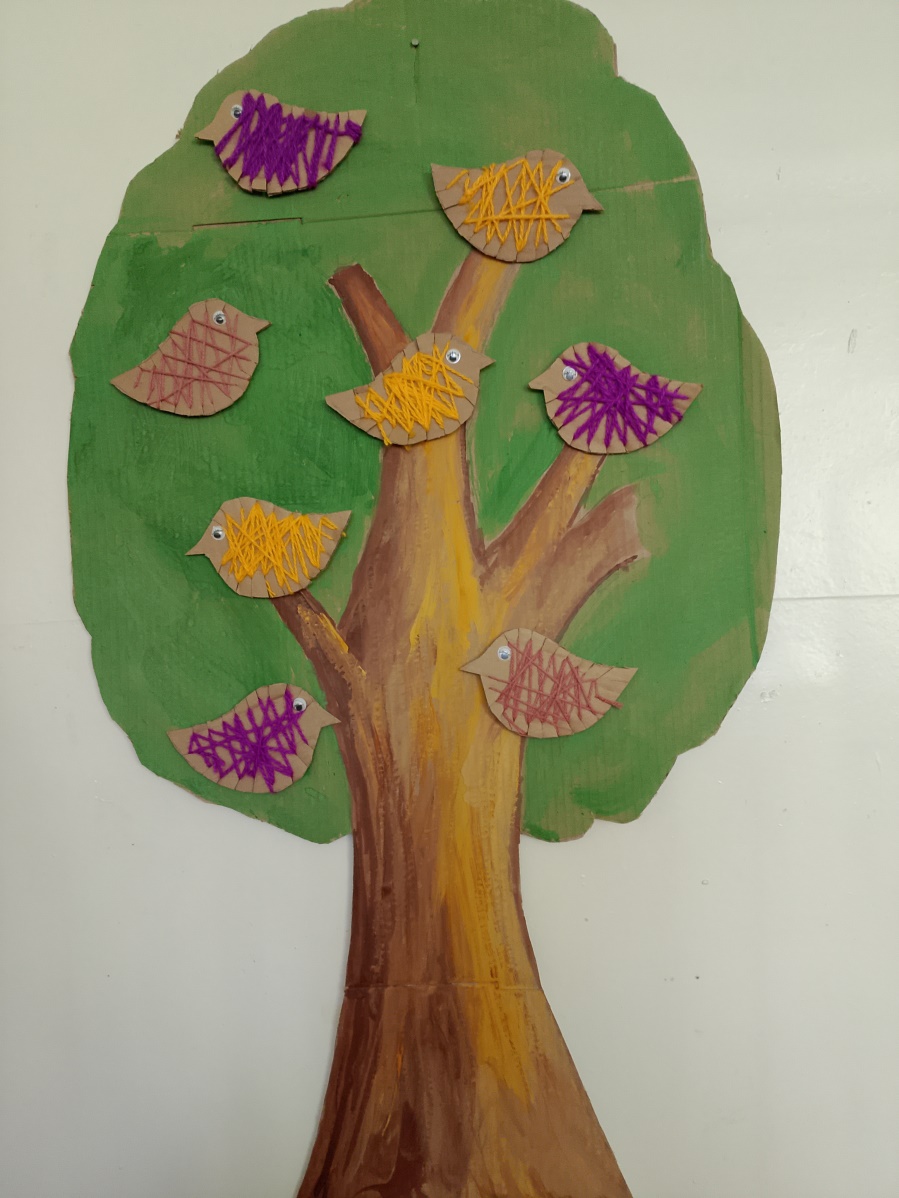 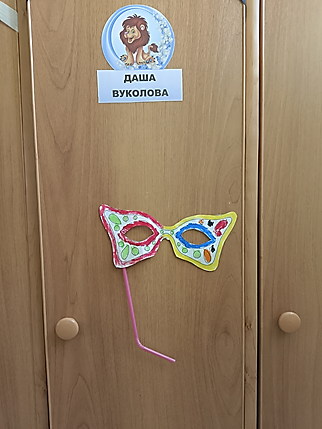 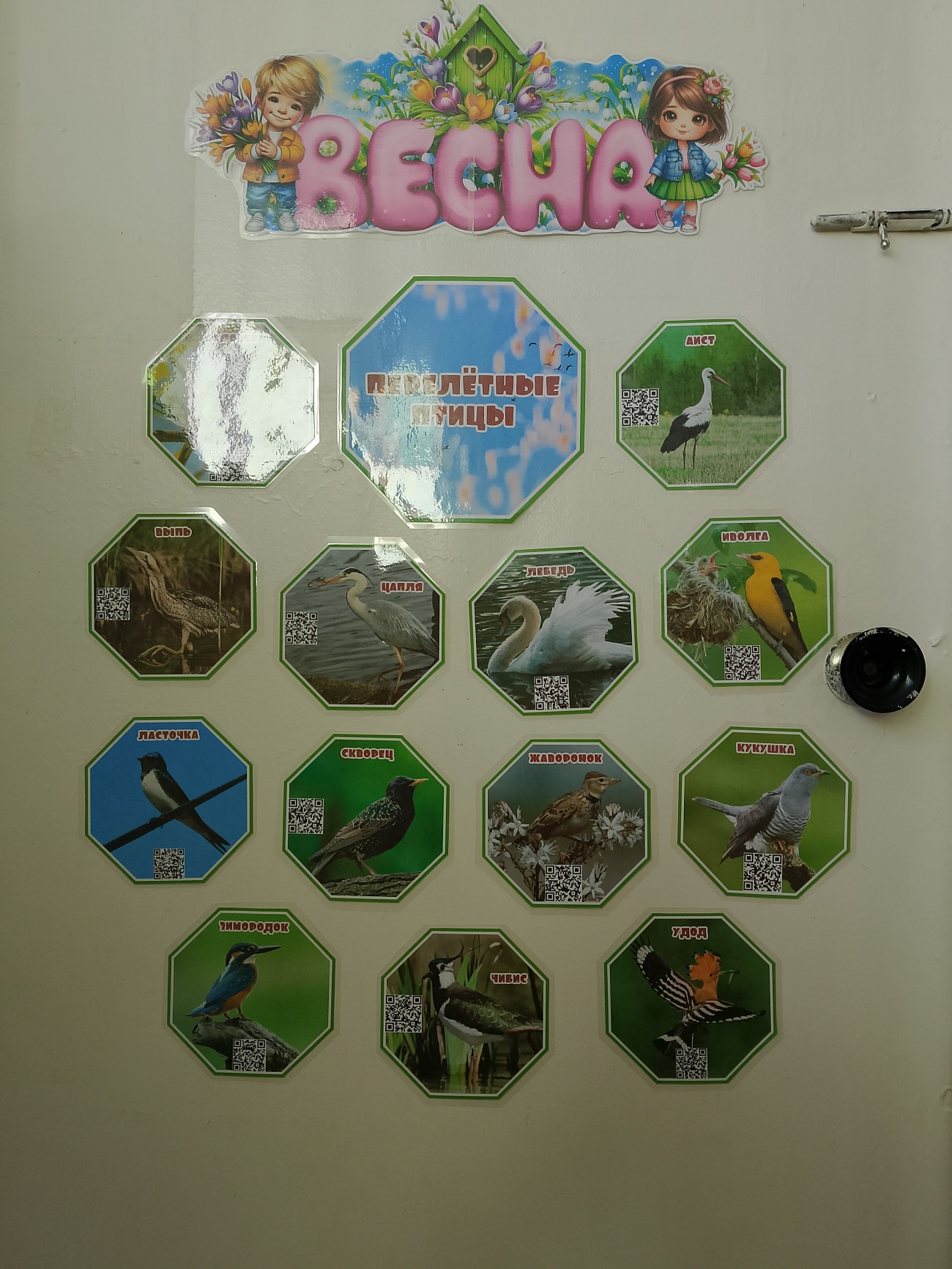 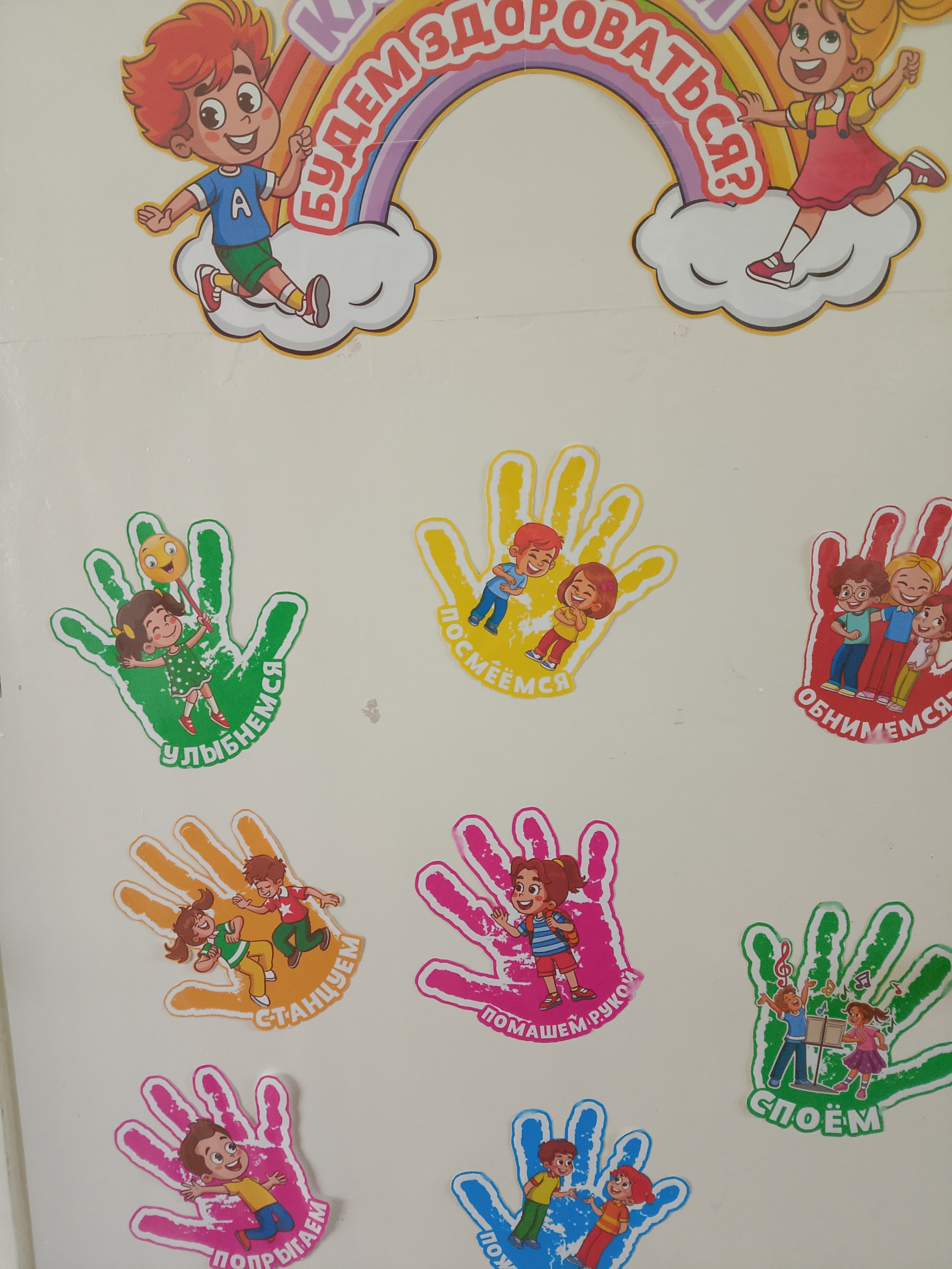 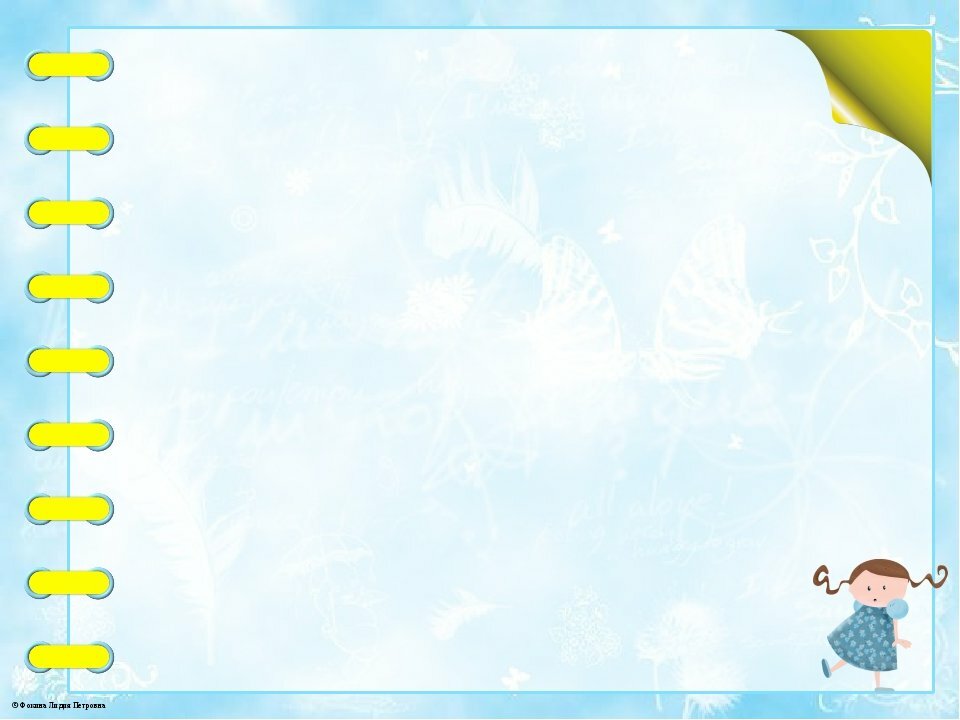 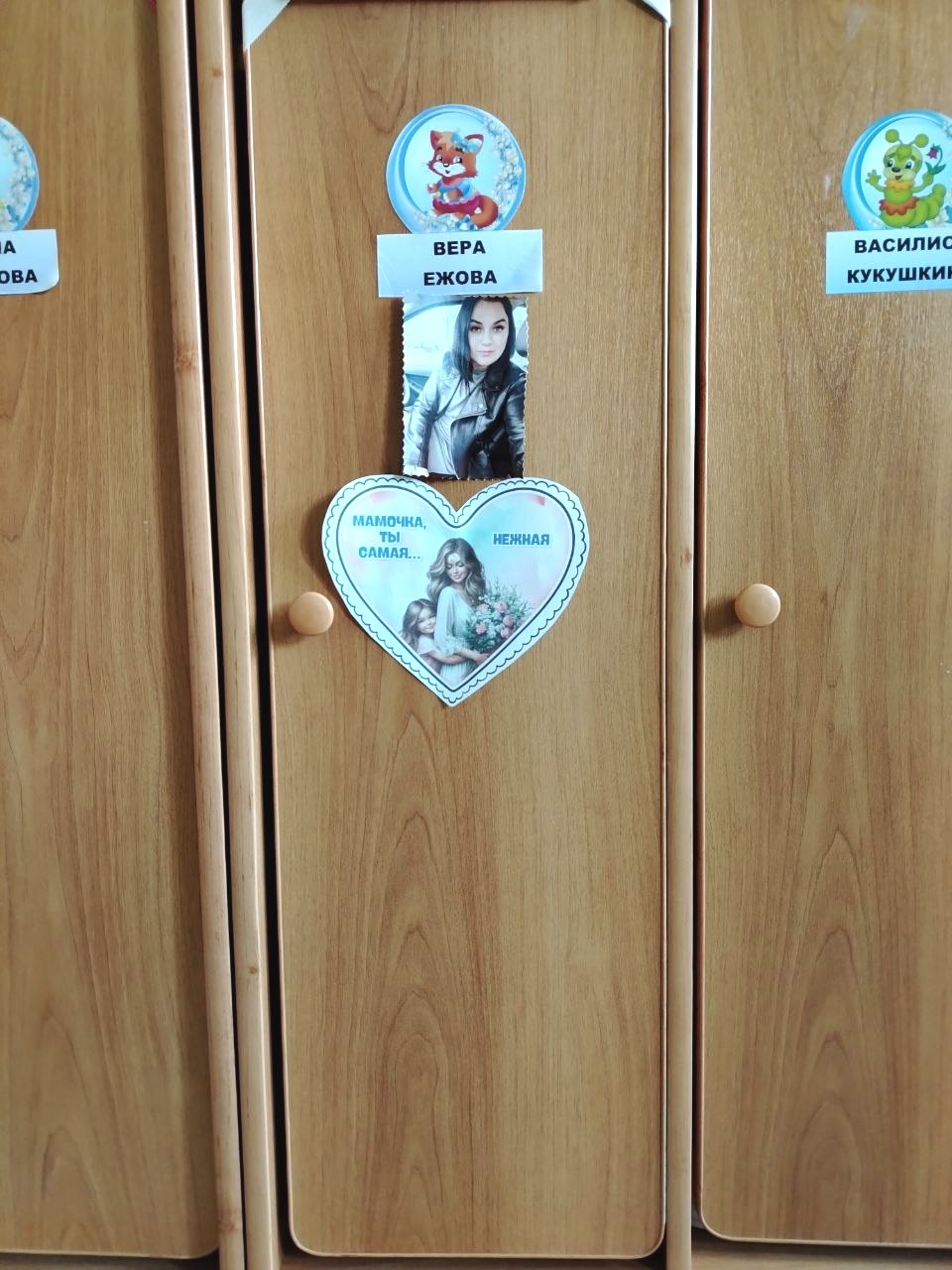 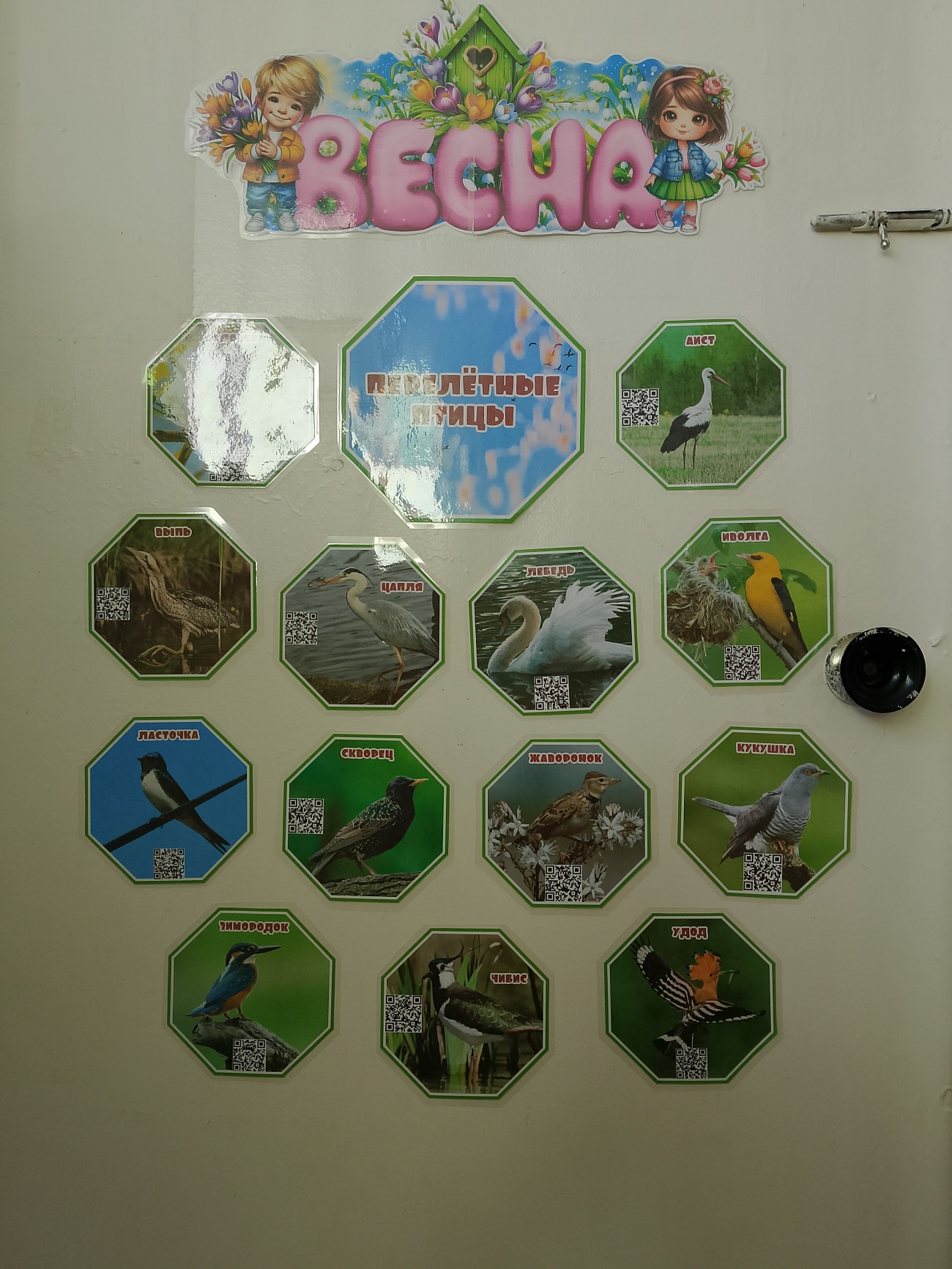 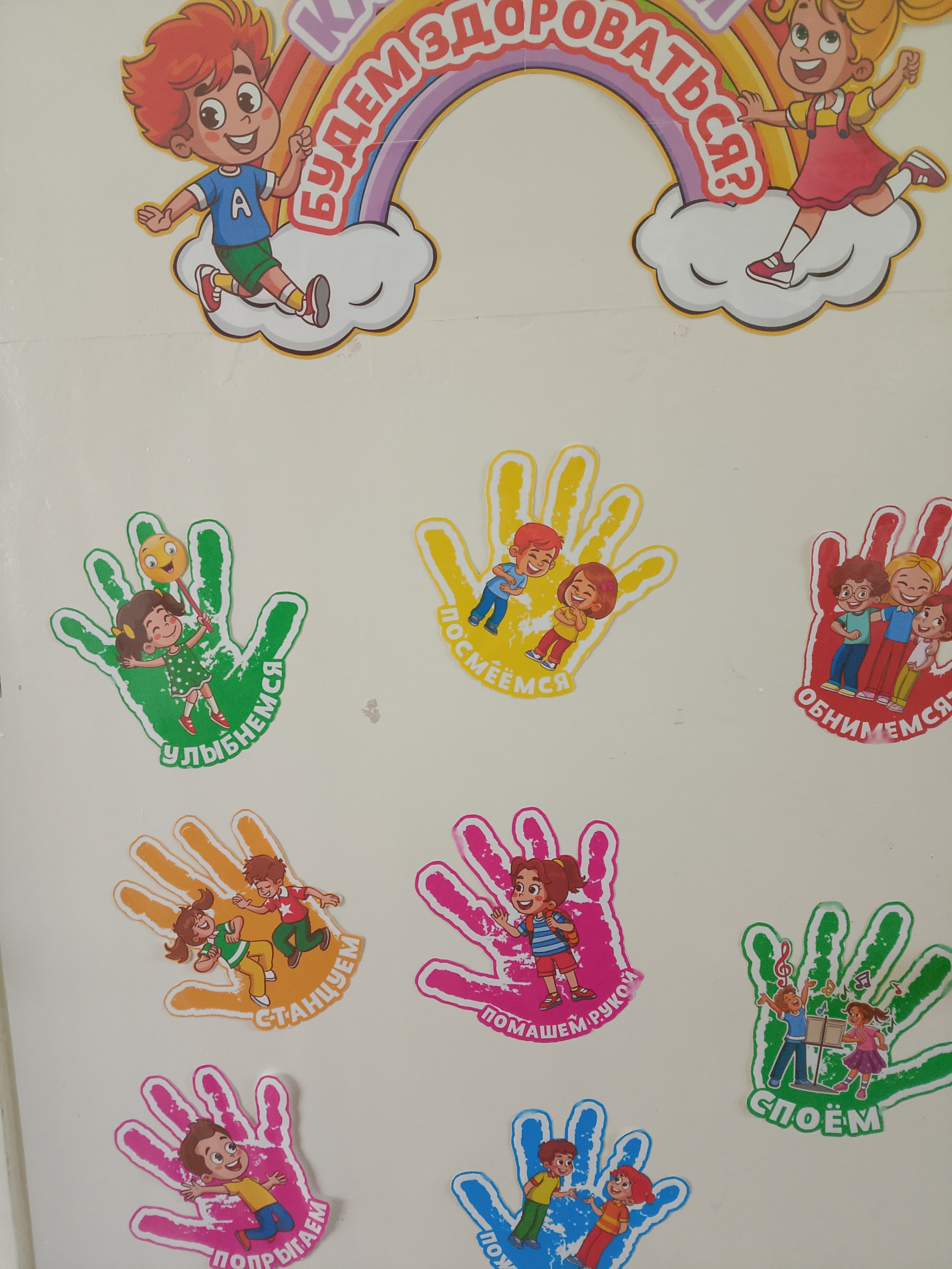 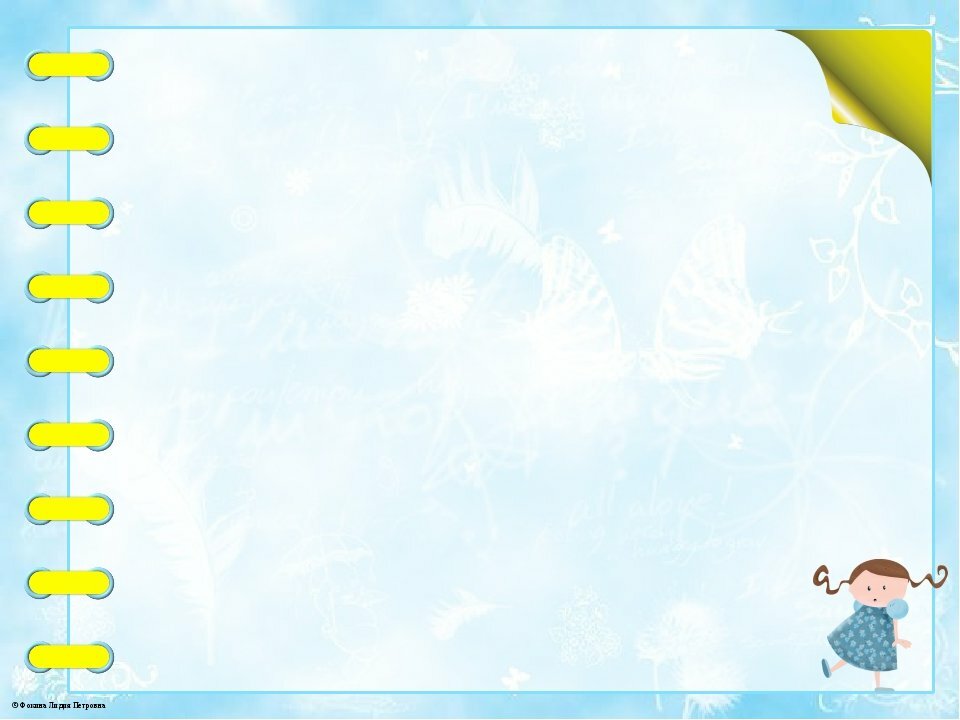 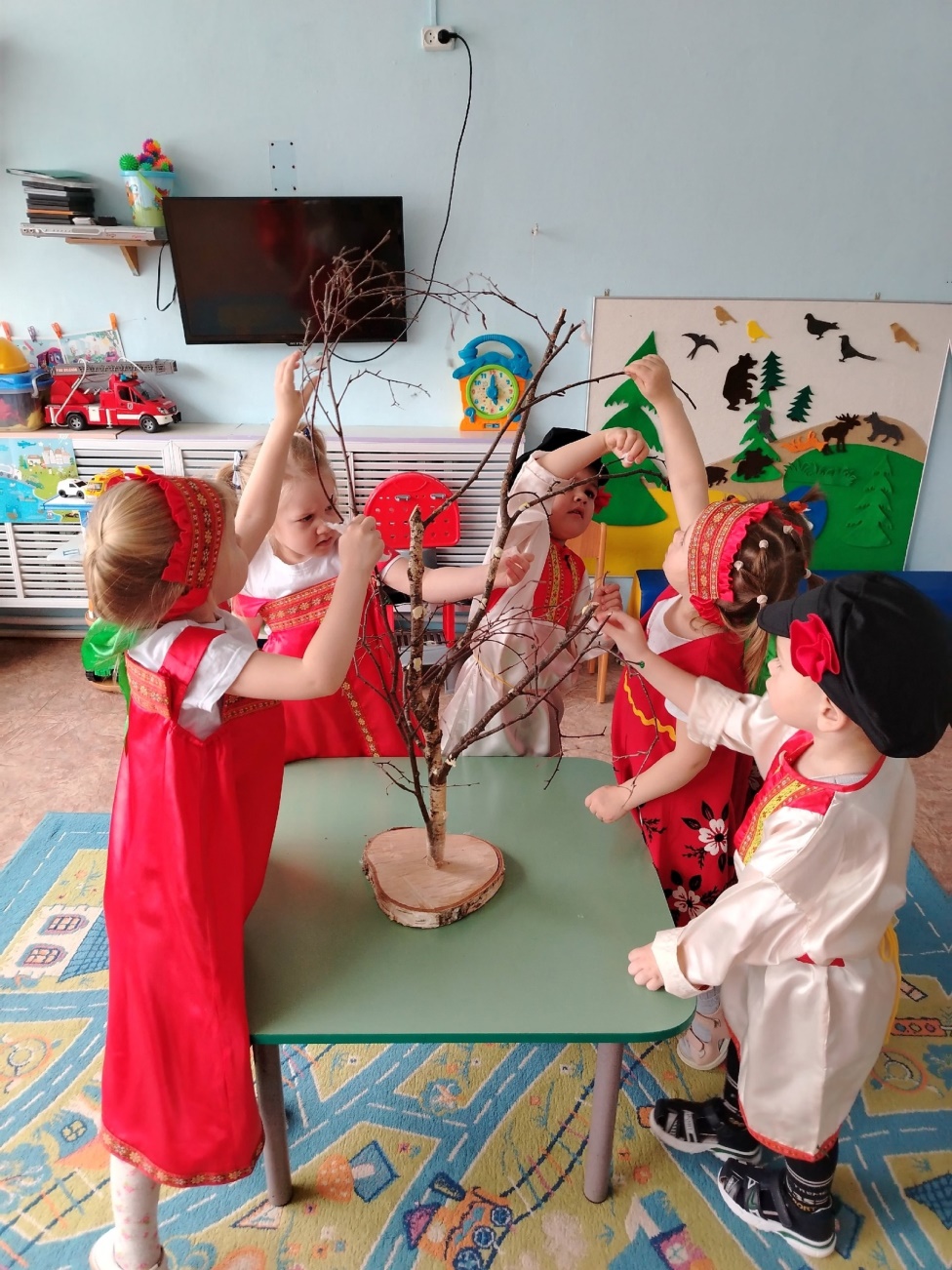 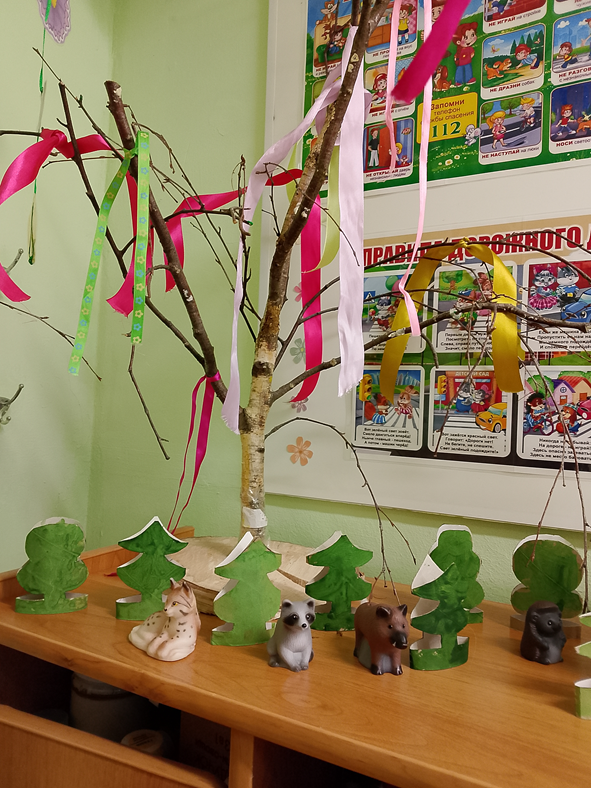 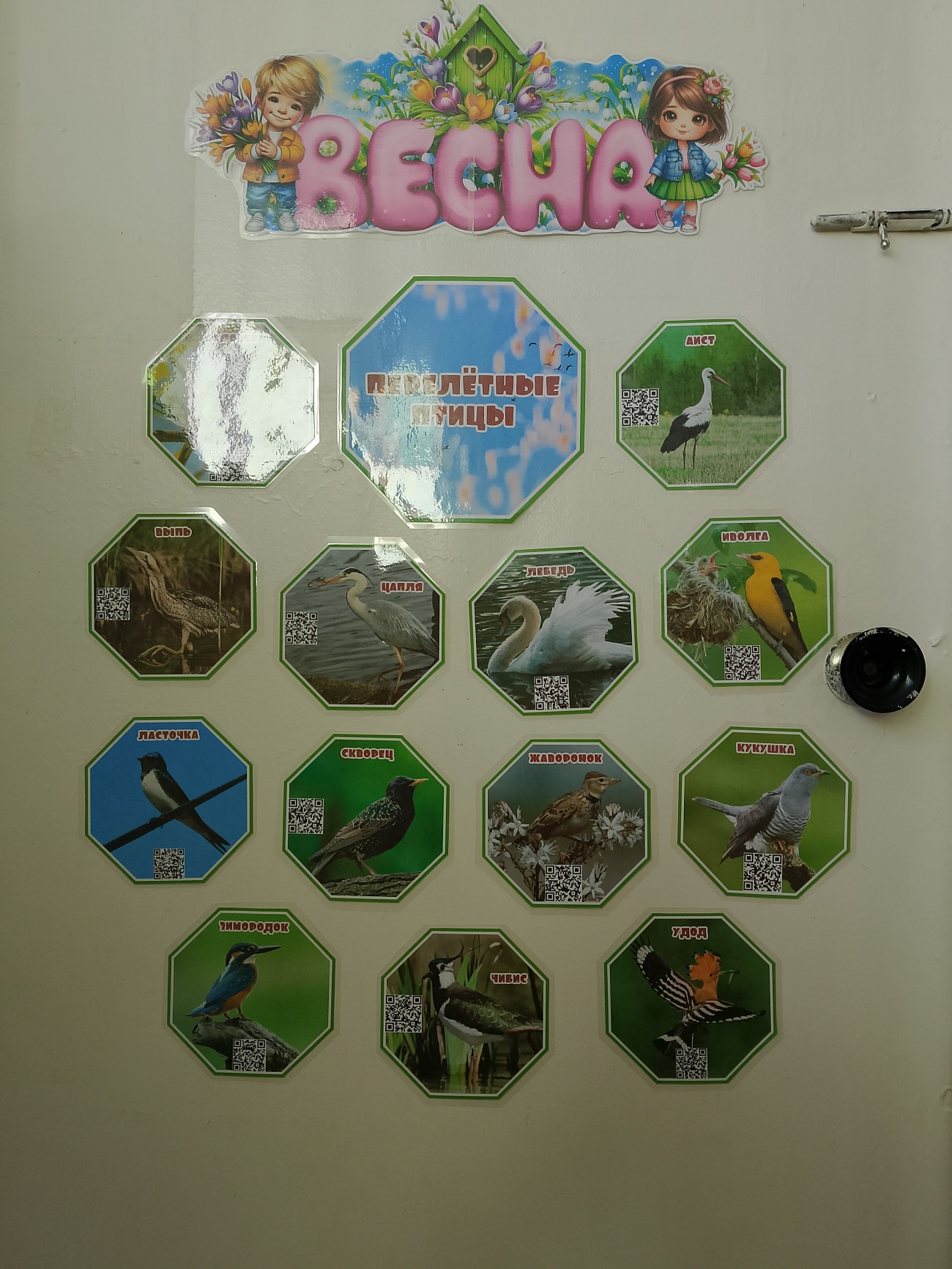 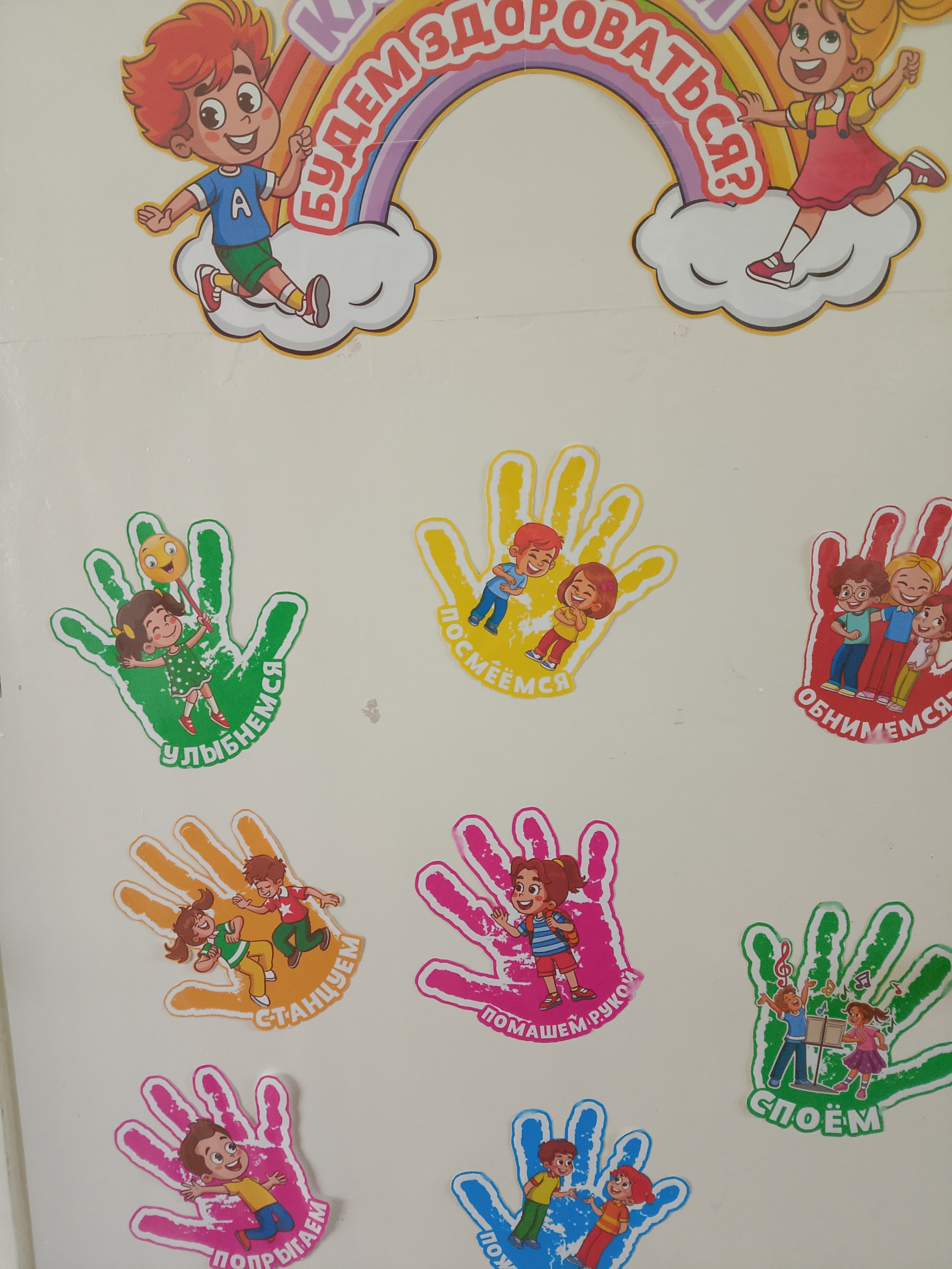 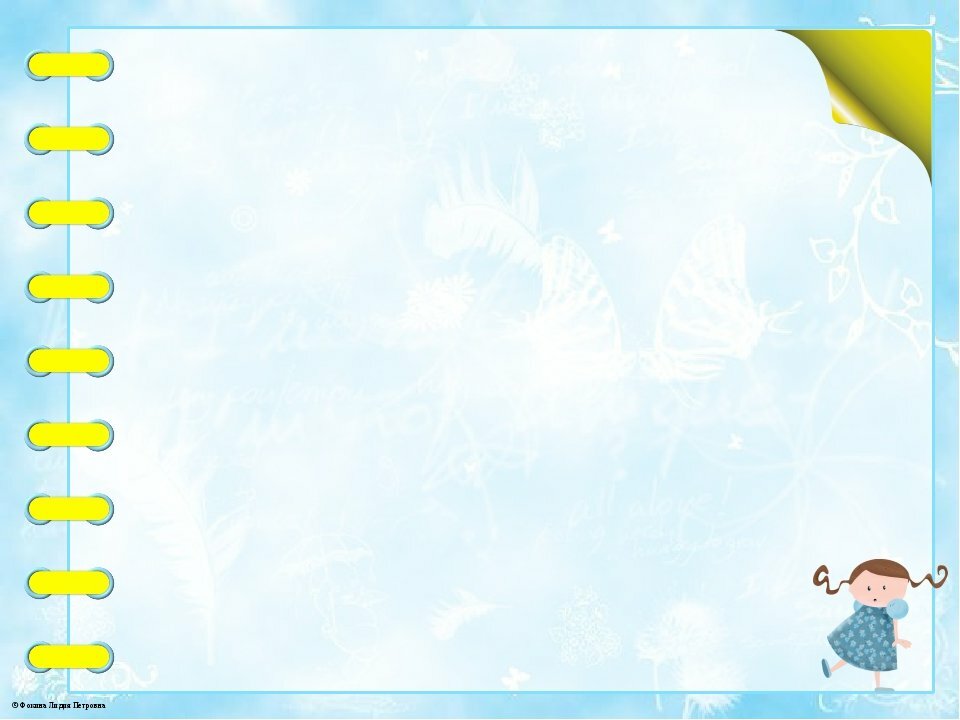 СПАСИБО 
ЗА 
ВНИМАНИЕ